Our goal is to determine the heavy atom locations (x,y,z) in the asymmetric unit.
How are the features in this map related to the atom positions in the crystal?
Outline of methods
We soaked Proteinase K crystals in heavy atom compounds Eu, Gd, or Hg, in hope the metals would bind to proteinase K, specifically.
In lab, we will calculate difference Patterson maps, note the heights of peaks in the map. 
Higher peaks mean better phasing signal.
Here in lecture, we will review how to determine the heavy atom coordinates manually (algebra) from a difference Patterson map for the specific case of proteinase K.
Now, follow the trail of clues to reveal the atomic coordinates of a Mercury derivative
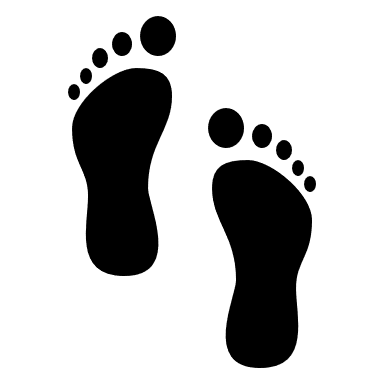 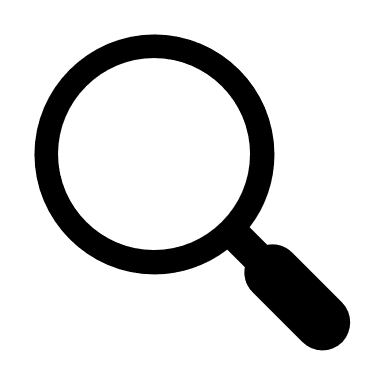 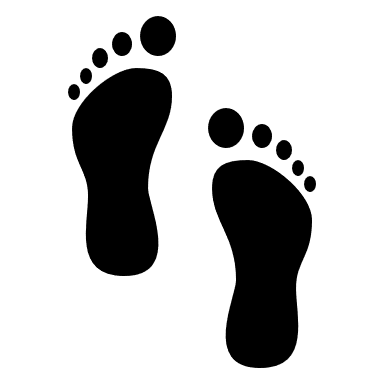 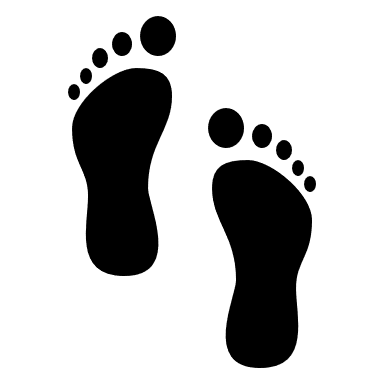 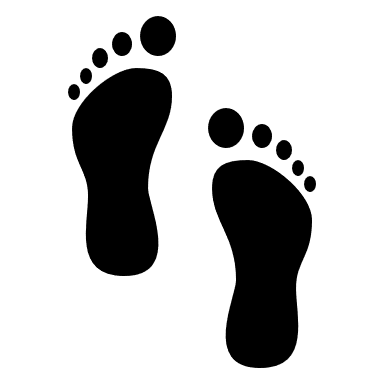 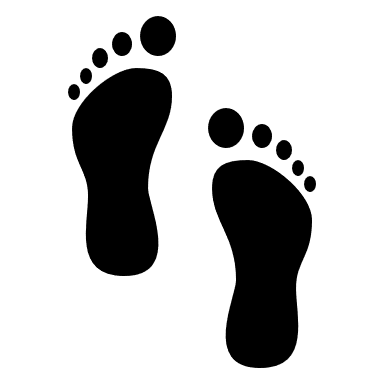 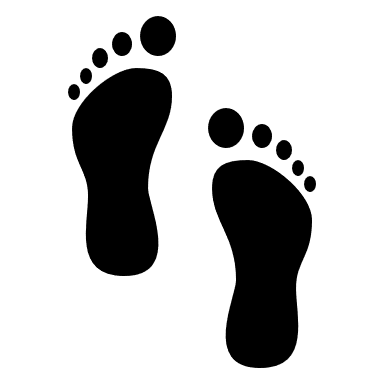 Unit cell of Patterson Map
Difference Patterson Map
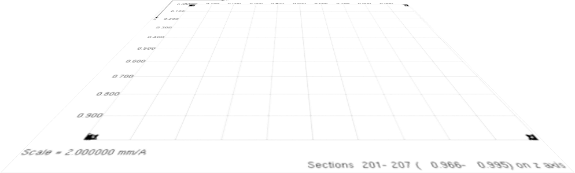 W=1.0
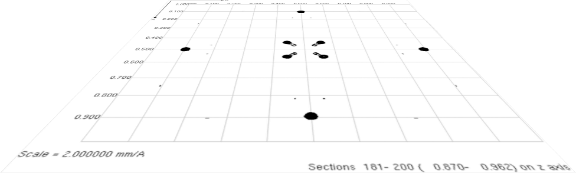 W=0.9
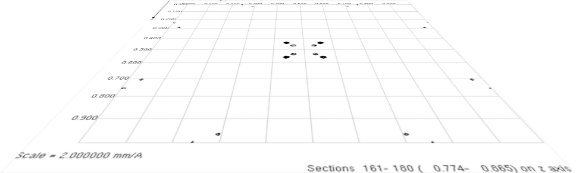 The whole unit cell is represented as 2D sections stacked along “w”.
Some sections have peaks, some don’t.
I am confident that the heavy atom is bound because:
The peaks are strong. 
All peaks shown exceed a threshold of 20 times higher than background (i.e. 20 s).
If no heavy atom were bound, I would expect that most peaks would be under a height of 5 s.
There are about 60 Patterson peaks in the unit cell. How many heavy atoms would this likely be in the unit cell given ~60 peaks?
W=0.8
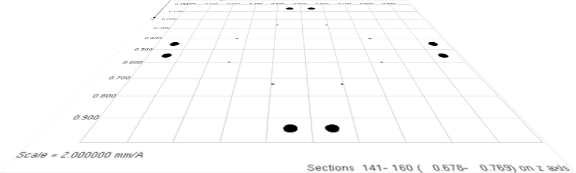 W=0.7
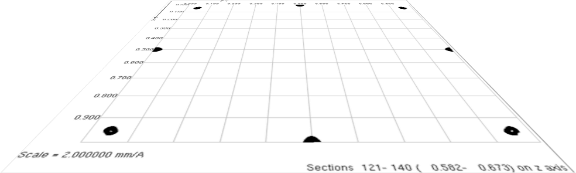 W=0.6
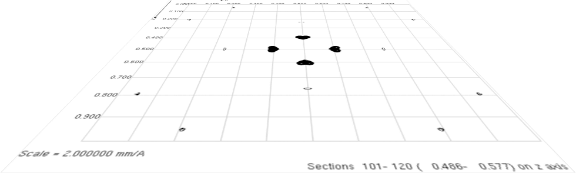 W=0.5
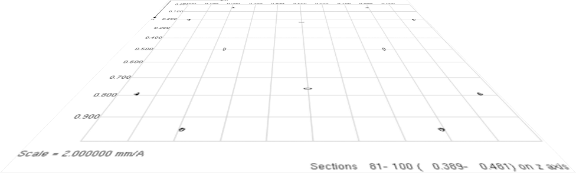 W=0.4
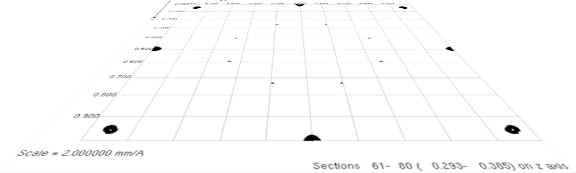 W=0.3
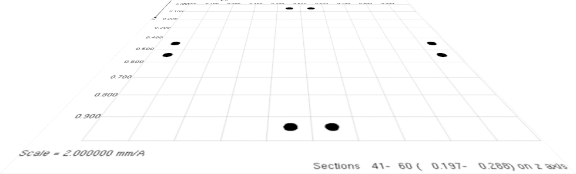 w
W=0.2
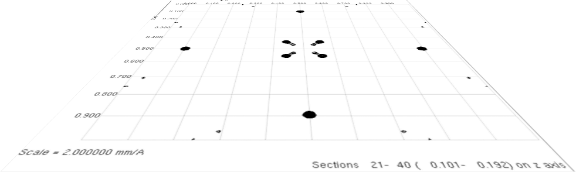 v
W=0.1
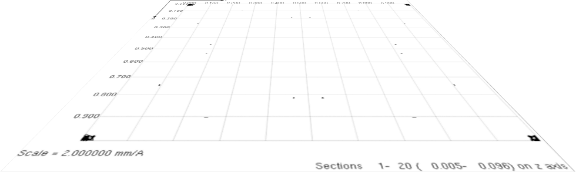 u
W=0.0
How many Patterson peaks are expected for n atoms?
Patterson peaks arise from vectors between atoms in the unit cell.  
If there is only one atom in the unit cell, how many vectors can you draw?
1 vector = the atom to itself = zero length.
Unit cell of crystal
1
How many Patterson peaks are expected for n atoms?
Patterson peaks arise from vectors between atoms in the unit cell.  
If there are two atoms in the unit cell, how many vectors can you draw?
4 vectors (2 of zero length, 2 non-zero)
Unit cell of crystal
1
2
How many Patterson peaks are expected for n atoms?
Patterson peaks arise from vectors between atoms in the unit cell.  
If there are three atoms in the unit cell, how many vectors can you draw?
9 vectors (3 of zero length, 6 non-zero)
Unit cell of crystal
1
2
3
How many Patterson peaks are expected for n atoms?
Patterson peaks arise from vectors between atoms in the unit cell.  
If there are four atoms in the unit cell, how many vectors can you draw?
16 vectors (4 of zero length, 12 non-zero)
Unit cell of crystal
1
2
4
3
How many Patterson peaks are expected for n atoms?
Patterson peaks arise from vectors between atoms in the unit cell.  
If there are four atoms in the unit cell, how many vectors can you draw?
16 vectors (4 of zero length, 12 non-zero)
Unit cell of crystal
1
2
4
3
In general
8 atoms would be consistent with the appearance of ~60 peaks
Unit cell of crystal
5
1
2
6
8
4
3
7
How many heavy atoms exist in the asymmetric unit?
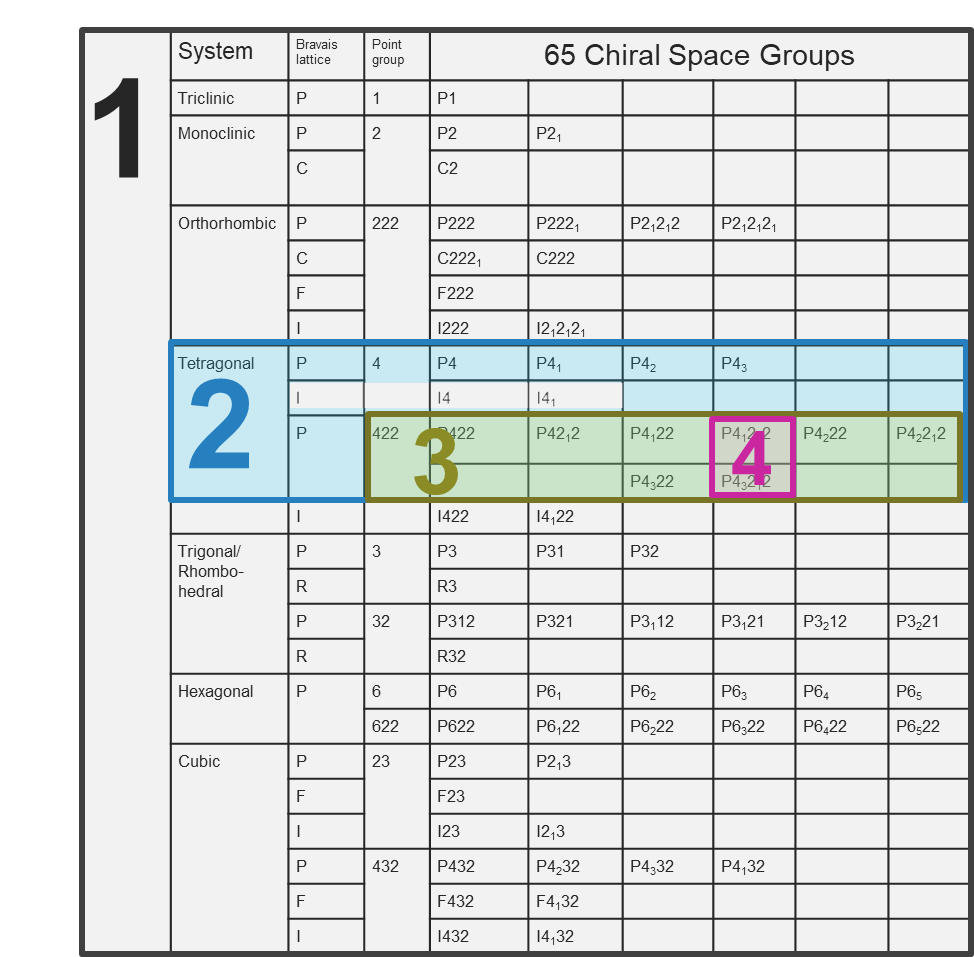 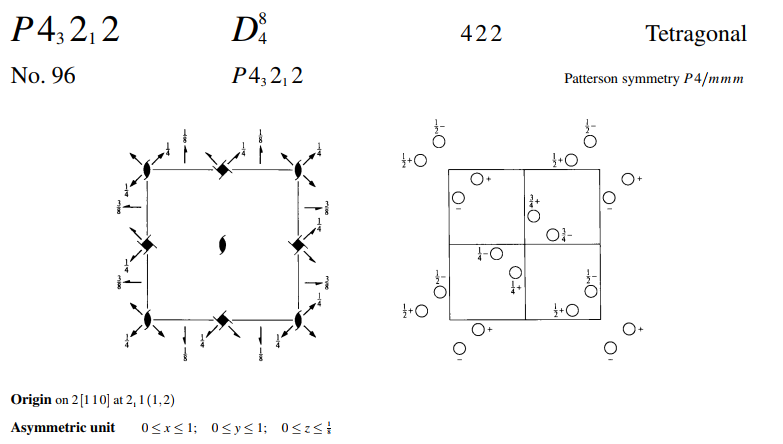 An asymmetric unit is the smallest part of the unit cell from which the whole unit cell could be constructed by symmetry operations.
The number of asymmetric units in a unit cell is defined by the space group. 
We deduced that the space group must be either P41212 or P43212 at the end of our data processing lab.
These space groups have 8 symmetry equivalent positions, which means there are 8 asymmetric units in the unit cell.
We estimated that the unit cell contains 8 heavy atoms.
This means there is probably only one heavy atom in the asymmetric unit.
We need to find coordinates x,y,z for only one heavy atom. The other 7 heavy atoms are defined by symmetry.
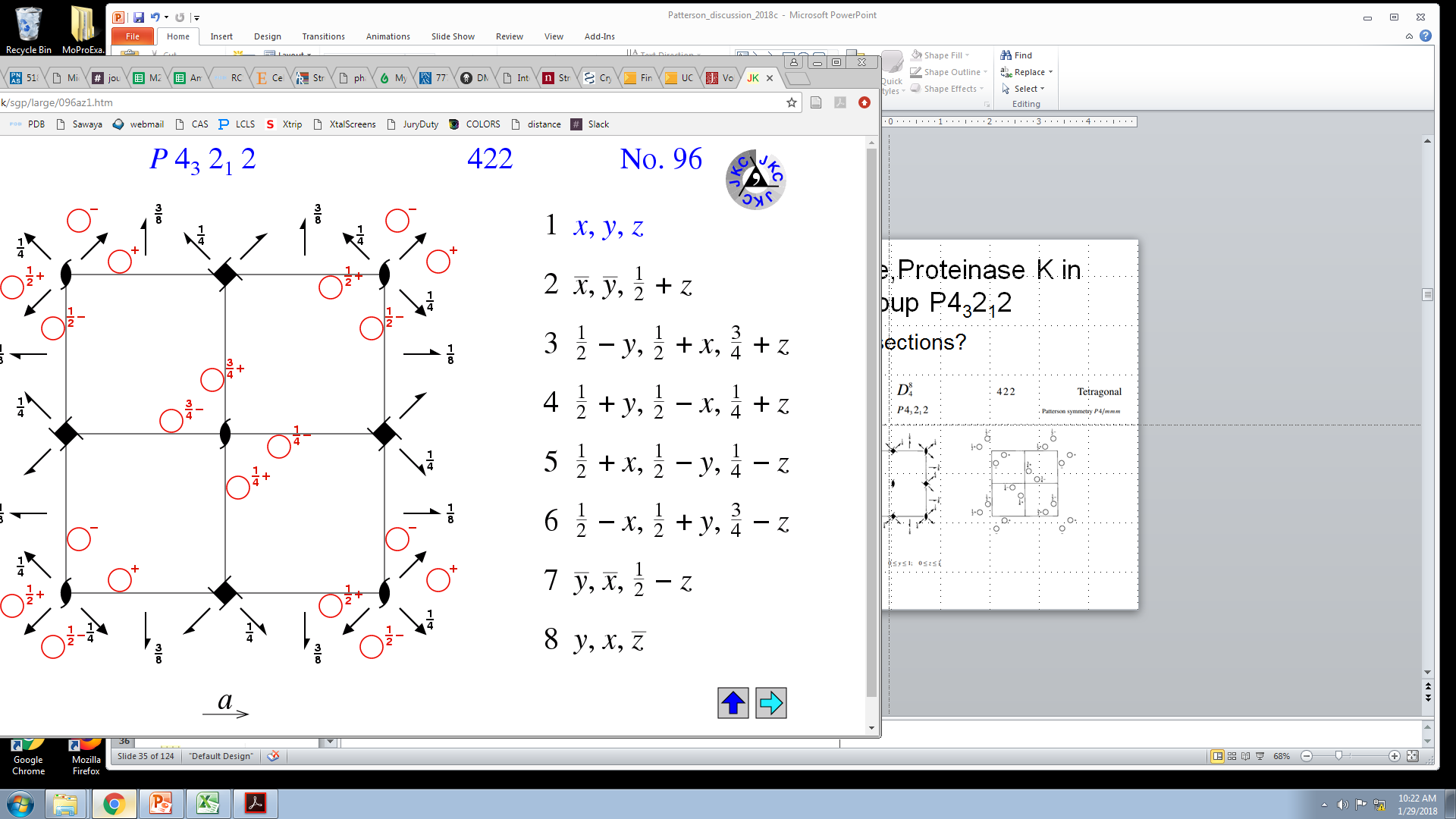 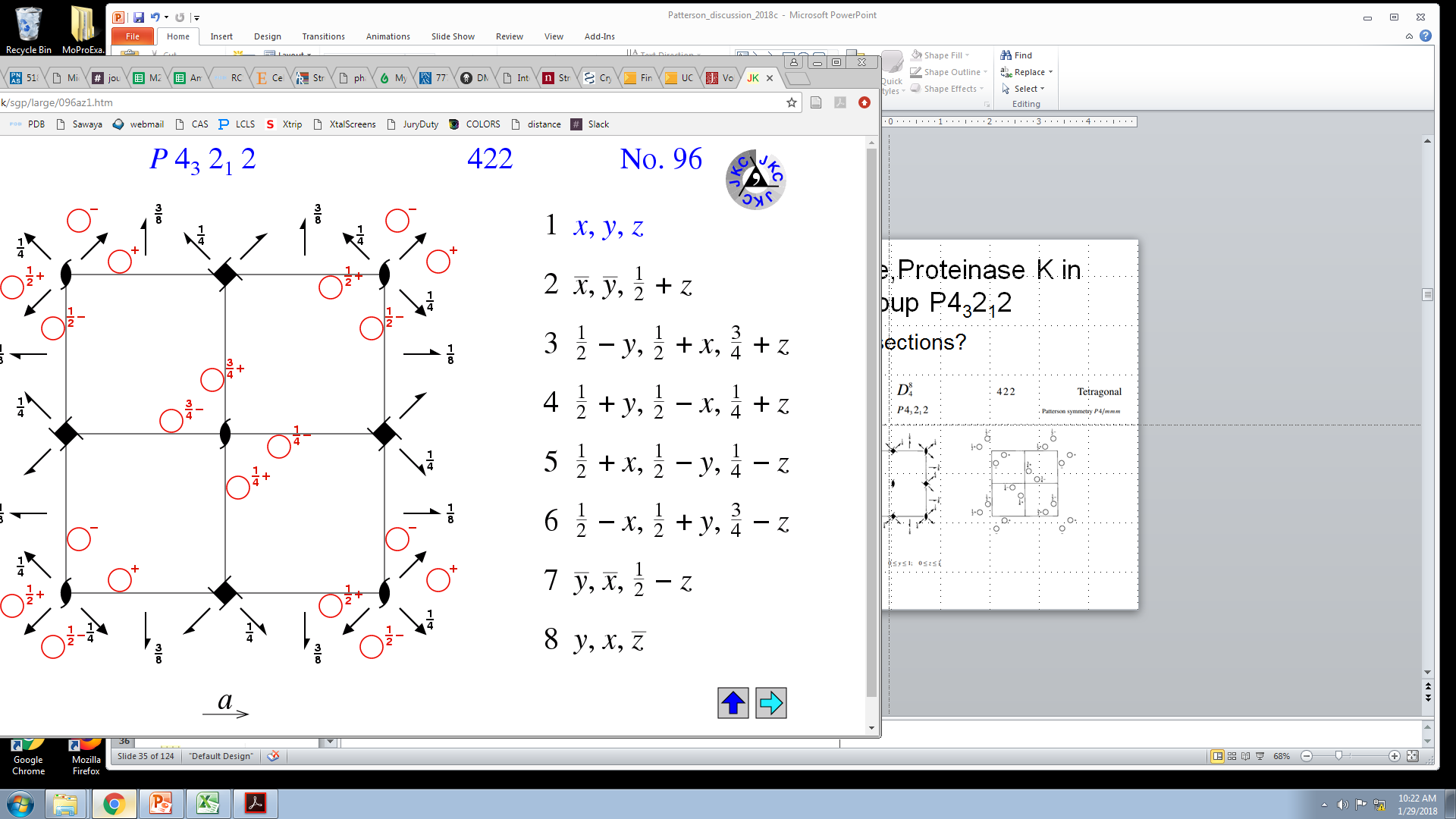 Patterson peak positions offer clues about the arrangement of atoms in the unit cell.
Our list of peaks from the difference Patterson map
Order Height/Rms  Fractional coordinates
                    u       v       w
     1  377.52   0.0000  0.0000  0.0000
     2   33.12   0.4415  0.5585  0.1267
     3   33.12   0.4415  0.4415  0.1267
     4   33.12   0.5585  0.4415  0.1267
     5   33.12   0.5585  0.5585  0.1267
     6   33.12   0.4415  0.4415  0.8733
     7   33.12   0.5585  0.4415  0.8733
     8   33.12   0.4415  0.5585  0.8733
     9   33.12   0.5585  0.5585  0.8733
    10   32.05   0.0081  0.5000  0.6229
    11   32.05   0.5000  0.0081  0.6229
    12   32.05   0.9926  0.5000  0.6229
    13   32.05   0.5000  0.9926  0.6229
    14   32.05   0.5000  0.9926  0.3771
    15   32.05   0.5000  0.0081  0.3771
    16   32.05   0.0081  0.5000  0.3771
    17   31.30   0.4525  0.0586  0.2500
    18   31.30   0.9414  0.4525  0.2500
    19   31.30   0.4525  0.0586  0.7500
    20   31.30   0.9414  0.4525  0.7500
    21   31.30   0.9414  0.5475  0.2500
    22   31.30   0.5475  0.0586  0.7500
    23   31.30   0.9414  0.5475  0.7500
    24   31.30   0.5475  0.0586  0.2500
    25   31.30   0.0586  0.4525  0.2500
    26   31.30   0.0586  0.5475  0.2500
    27   31.30   0.4525  0.9414  0.2500
    28   31.30   0.5475  0.9414  0.2500
    29   31.30   0.0586  0.4525  0.7500
    30   31.30   0.0586  0.5475  0.7500
    31   31.30   0.4525  0.9414  0.7500
    32   31.30   0.5475  0.9414  0.7500
    33   30.79   0.3954  0.4941  0.5000
    34   30.79   0.6046  0.4941  0.5000
    35   30.79   0.4941  0.3954  0.5000
    36   30.79   0.5059  0.3954  0.5000
    37   30.79   0.3954  0.5059  0.5000
    38   30.79   0.6046  0.5059  0.5000
    39   30.79   0.4941  0.6046  0.5000
    40   30.79   0.5059  0.6046  0.5000
    41   28.98   0.1060  0.5000  0.1229
    42   28.98   0.8940  0.5000  0.1229
    43   28.98   0.5000  0.1060  0.1229
    44   28.98   0.5000  0.8940  0.1229
    45   28.98   0.1060  0.5000  0.8771
    46   28.98   0.5000  0.1060  0.8771
    47   28.98   0.8940  0.5000  0.8771
    48   28.98   0.5000  0.8940  0.8771
    49   27.88   0.0470  0.9521  0.6269
    50   27.88   0.9530  0.9521  0.6269
    51   27.88   0.9530  0.9521  0.3731
    52   27.88   0.9521  0.9530  0.3731
    53   27.88   0.9521  0.0470  0.6269
    54   27.88   0.0470  0.0479  0.6269
    55   27.88   0.9530  0.0479  0.6269
    56   27.88   0.9521  0.0470  0.3731
    57   27.88   0.0470  0.0479  0.3731
    58   27.88   0.9530  0.0479  0.3731
    59   27.88   0.0470  0.9521  0.3731
    60   27.88   0.0479  0.9530  0.3731
    61    9.30   0.0000  0.0170  0.0205
    62    9.30   0.0170  0.0000  0.9795
    63    9.30   0.0000  0.9830  0.9795
    64    9.30   0.9830  0.0000  0.0205
    65    9.30   0.9830  0.0000  0.9795
    66    9.30   0.0000  0.0170  0.9795
    67    9.30   0.0000  0.9830  0.0205
    68    8.86   0.4639  0.4639  0.8690
    69    8.86   0.5361  0.4639  0.8690
    70    8.86   0.4639  0.4639  0.1310
    71    8.86   0.5361  0.4639  0.1310
    72    8.86   0.4639  0.5361  0.1310
    73    8.86   0.5361  0.5361  0.1310
    74    8.86   0.4639  0.5361  0.8690
    75    8.86   0.5361  0.5361  0.8690
    76    8.60   0.0223  0.0223  0.0000
    77    8.35   0.0145  0.9926  0.9800
    78    8.35   0.9926  0.0145  0.0200
    79    8.35   0.9855  0.9926  0.9800
    80    8.35   0.9855  0.9926  0.0200
    81    6.48   0.7929  0.9504  0.4401
    82    6.48   0.7929  0.0496  0.5599
    83    6.48   0.2071  0.0496  0.4401
    84    6.48   0.7929  0.0496  0.4401
    85    6.48   0.9504  0.2071  0.4401
    86    6.48   0.9504  0.7929  0.4401
    87    6.48   0.2071  0.9504  0.4401
    88    6.48   0.2071  0.0496  0.5599
    89    6.48   0.0496  0.2071  0.5599
    90    6.48   0.0496  0.7929  0.5599
    91    6.48   0.2071  0.9504  0.5599
    92    6.48   0.7929  0.9504  0.5599
    93    6.48   0.0496  0.2071  0.4401
    94    6.48   0.0496  0.7929  0.4401
    95    6.48   0.9504  0.2071  0.5599
    96    6.48   0.9504  0.7929  0.5599
    97    6.27   0.2927  0.0362  0.1836
    98    6.27   0.2927  0.9638  0.1836
    99    6.27   0.2927  0.0362  0.8164
   100    6.27   0.7073  0.0362  0.8164
The coordinates (u,v,w) of a Patterson peak specify the relative position of one heavy atom to another. 
For example, peak #2 (tells us that there are a pair of heavy atoms.
separated in x by 0.4415*a
separated in y by 0.5585*b
separated in z by 0.1267*c
1
z
2
0.4415*a
y
0.1267*c
x
0.5585*b
Each of the ~60 u,v,w values corresponds to a vector between a pair of heavy atoms.
Order Height/Rms  Fractional coordinates
                    u       v       w
     1  377.52   0.0000  0.0000  0.0000
     2   33.12   0.4415  0.5585  0.1267
     3   33.12   0.4415  0.4415  0.1267
     4   33.12   0.5585  0.4415  0.1267
     5   33.12   0.5585  0.5585  0.1267
     6   33.12   0.4415  0.4415  0.8733
     7   33.12   0.5585  0.4415  0.8733
     8   33.12   0.4415  0.5585  0.8733
     9   33.12   0.5585  0.5585  0.8733
    10   32.05   0.0081  0.5000  0.6229
    11   32.05   0.5000  0.0081  0.6229
    12   32.05   0.9926  0.5000  0.6229
    13   32.05   0.5000  0.9926  0.6229
    14   32.05   0.5000  0.9926  0.3771
    15   32.05   0.5000  0.0081  0.3771
    16   32.05   0.0081  0.5000  0.3771
    17   31.30   0.4525  0.0586  0.2500
    18   31.30   0.9414  0.4525  0.2500
    19   31.30   0.4525  0.0586  0.7500
    20   31.30   0.9414  0.4525  0.7500
    21   31.30   0.9414  0.5475  0.2500
    22   31.30   0.5475  0.0586  0.7500
    23   31.30   0.9414  0.5475  0.7500
    24   31.30   0.5475  0.0586  0.2500
    25   31.30   0.0586  0.4525  0.2500
    26   31.30   0.0586  0.5475  0.2500
    27   31.30   0.4525  0.9414  0.2500
    28   31.30   0.5475  0.9414  0.2500
    29   31.30   0.0586  0.4525  0.7500
    30   31.30   0.0586  0.5475  0.7500
    31   31.30   0.4525  0.9414  0.7500
    32   31.30   0.5475  0.9414  0.7500
    33   30.79   0.3954  0.4941  0.5000
    34   30.79   0.6046  0.4941  0.5000
    35   30.79   0.4941  0.3954  0.5000
    36   30.79   0.5059  0.3954  0.5000
    37   30.79   0.3954  0.5059  0.5000
    38   30.79   0.6046  0.5059  0.5000
    39   30.79   0.4941  0.6046  0.5000
    40   30.79   0.5059  0.6046  0.5000
    41   28.98   0.1060  0.5000  0.1229
    42   28.98   0.8940  0.5000  0.1229
    43   28.98   0.5000  0.1060  0.1229
    44   28.98   0.5000  0.8940  0.1229
    45   28.98   0.1060  0.5000  0.8771
    46   28.98   0.5000  0.1060  0.8771
    47   28.98   0.8940  0.5000  0.8771
    48   28.98   0.5000  0.8940  0.8771
    49   27.88   0.0470  0.9521  0.6269
    50   27.88   0.9530  0.9521  0.6269
    51   27.88   0.9530  0.9521  0.3731
    52   27.88   0.9521  0.9530  0.3731
    53   27.88   0.9521  0.0470  0.6269
    54   27.88   0.0470  0.0479  0.6269
    55   27.88   0.9530  0.0479  0.6269
    56   27.88   0.9521  0.0470  0.3731
    57   27.88   0.0470  0.0479  0.3731
    58   27.88   0.9530  0.0479  0.3731
    59   27.88   0.0470  0.9521  0.3731
    60   27.88   0.0479  0.9530  0.3731
    61    9.30   0.0000  0.0170  0.0205
    62    9.30   0.0170  0.0000  0.9795
    63    9.30   0.0000  0.9830  0.9795
    64    9.30   0.9830  0.0000  0.0205
    65    9.30   0.9830  0.0000  0.9795
    66    9.30   0.0000  0.0170  0.9795
    67    9.30   0.0000  0.9830  0.0205
    68    8.86   0.4639  0.4639  0.8690
    69    8.86   0.5361  0.4639  0.8690
    70    8.86   0.4639  0.4639  0.1310
    71    8.86   0.5361  0.4639  0.1310
    72    8.86   0.4639  0.5361  0.1310
    73    8.86   0.5361  0.5361  0.1310
    74    8.86   0.4639  0.5361  0.8690
    75    8.86   0.5361  0.5361  0.8690
    76    8.60   0.0223  0.0223  0.0000
    77    8.35   0.0145  0.9926  0.9800
    78    8.35   0.9926  0.0145  0.0200
    79    8.35   0.9855  0.9926  0.9800
    80    8.35   0.9855  0.9926  0.0200
    81    6.48   0.7929  0.9504  0.4401
    82    6.48   0.7929  0.0496  0.5599
    83    6.48   0.2071  0.0496  0.4401
    84    6.48   0.7929  0.0496  0.4401
    85    6.48   0.9504  0.2071  0.4401
    86    6.48   0.9504  0.7929  0.4401
    87    6.48   0.2071  0.9504  0.4401
    88    6.48   0.2071  0.0496  0.5599
    89    6.48   0.0496  0.2071  0.5599
    90    6.48   0.0496  0.7929  0.5599
    91    6.48   0.2071  0.9504  0.5599
    92    6.48   0.7929  0.9504  0.5599
    93    6.48   0.0496  0.2071  0.4401
    94    6.48   0.0496  0.7929  0.4401
    95    6.48   0.9504  0.2071  0.5599
    96    6.48   0.9504  0.7929  0.5599
    97    6.27   0.2927  0.0362  0.1836
    98    6.27   0.2927  0.9638  0.1836
    99    6.27   0.2927  0.0362  0.8164
   100    6.27   0.7073  0.0362  0.8164
For example:
0.4414, 0.5585, 0.1267 could be the vector between heavy atoms 1 & 6.
5
1
2
6
8
4
3
We want to find what arrangement of 8 atoms would explain these ~60 vectors.
7
Unit cell of crystal
Symmetry operators enable us to write an algebraic expression to solve for x,y,z.
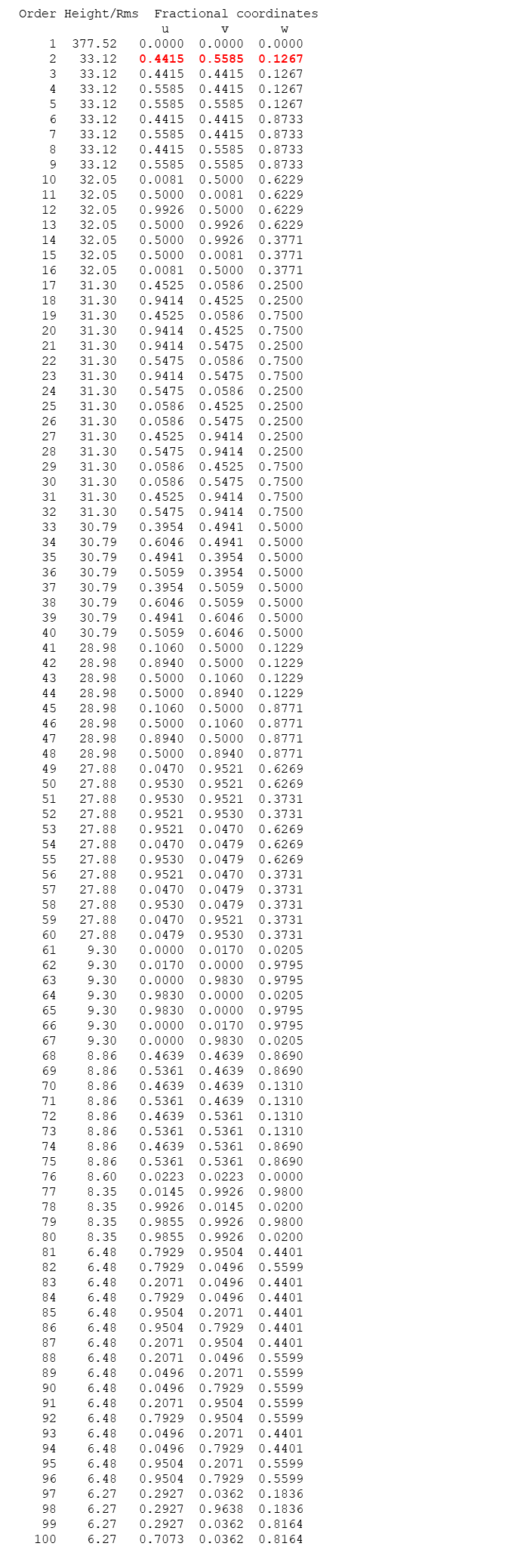 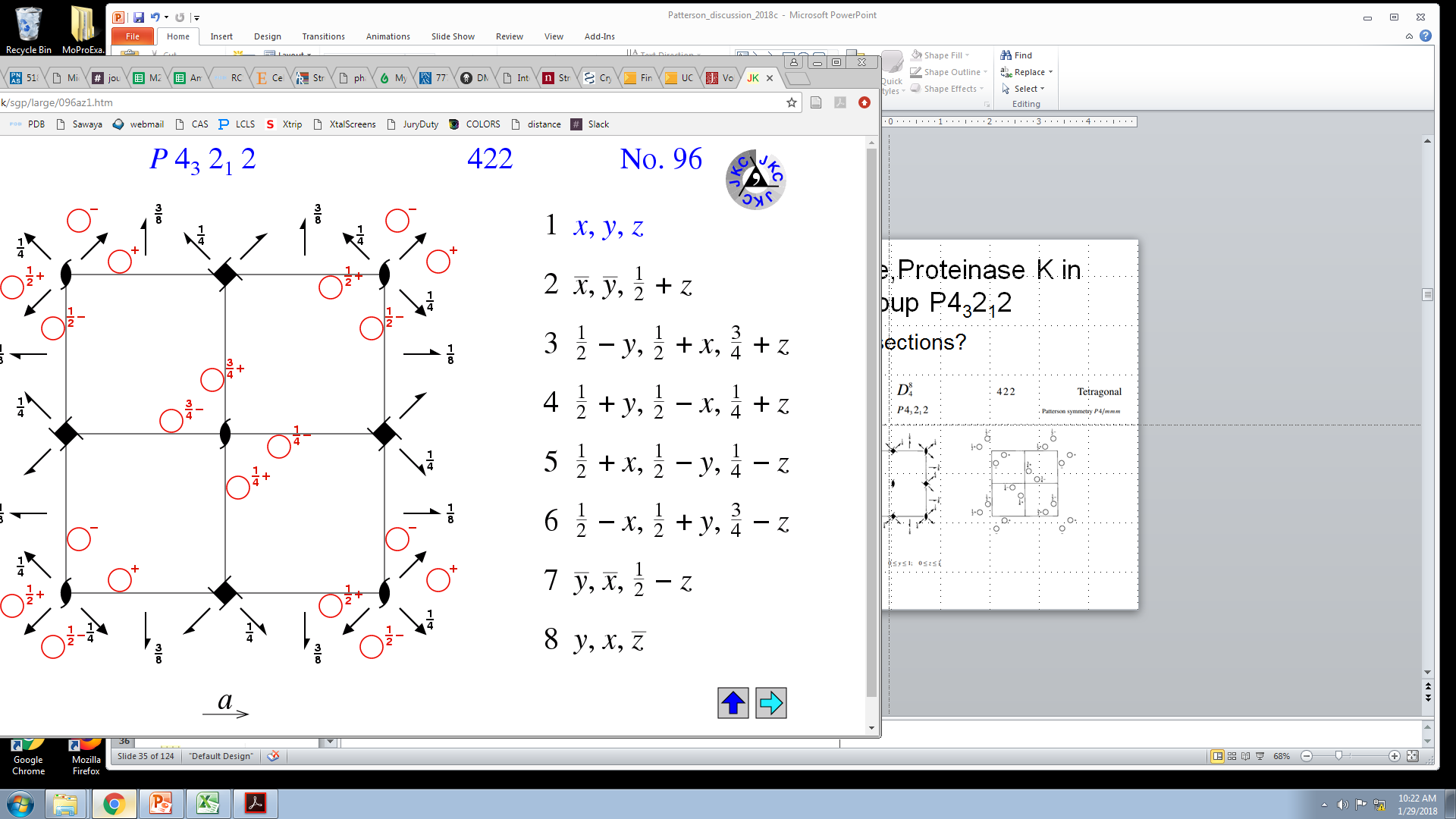 5
2
1
6
8
4
3
7
Substitute heavy atom positions with symmetry operators
Unit cell of crystal
Symmetry operators enable us to write an algebraic expression to solve for x,y,z.
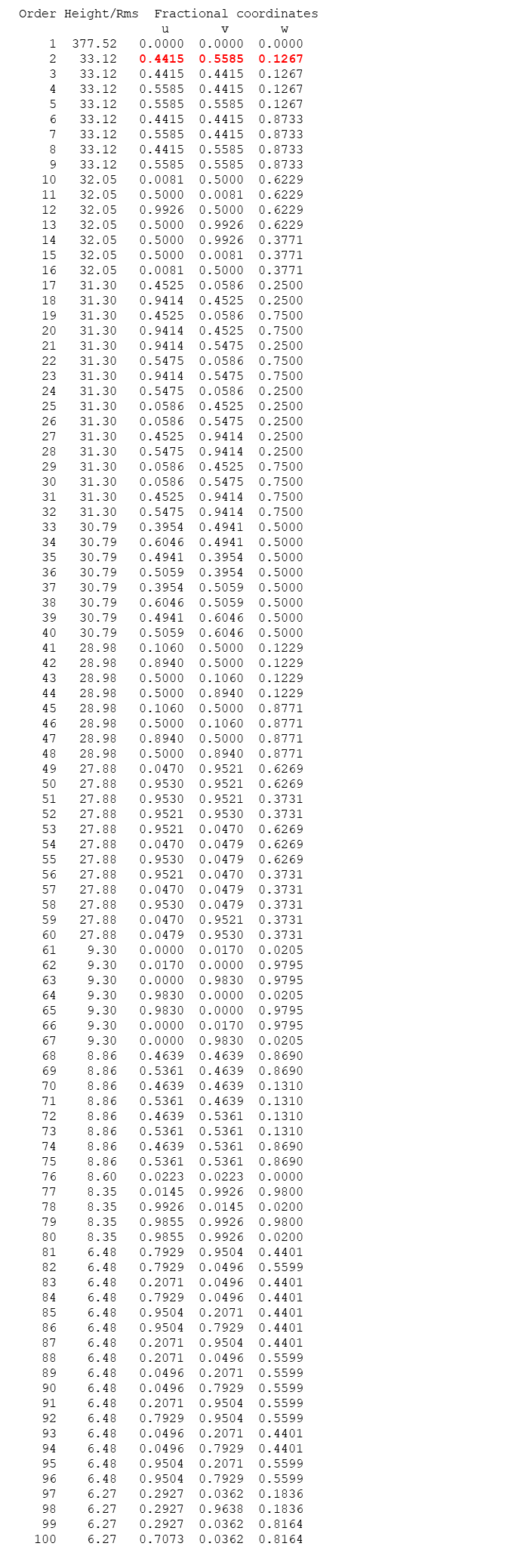 5
½+x,½-y,¼-z
Each pairwise difference between symmetry operators corresponds to u,v,w of a Patterson peak.
2
x,y,z
-x,-y,½+z
6
8
½-x,½+y,¾-z
y,x,-z
4
3
½+y,½-x,¼+z
½-y,½+x,¾+z
7
-y,-x,½-z
Unit cell of crystal
2-3) -½+x+y, -½-x-y,  -¼
3-2)  ½-x-y,  ½+x+y,   ¼
1-4) -½+x-y, -½+x+y,  -¼
4-1)  ½-x+y,  ½-x-y,   ¼
6-7) -½+x-y, -½-x-y,  -¼
7-6)  ½-x+y,  ½+x+y,   ¼
5-8) -½-x+y, -½+x+y,  -¼
8-5)  ½+x-y,  ½-x-y,   ¼
1-3) -½+x+y, -½-x+y,  -¾
3-1)  ½-x-y,  ½+x-y,   ¾
2-4) -½-x-y, -½+x-y,   ¼
4-2)  ½+x+y,  ½-x+y,  -¼
5-7) -½+x+y, -½+x-y,  -¾
7-5)  ½-x-y,  ½-x+y,   ¾
6-8)  ½-x-y, -½-x+y,   ¼
8-6) -½+x+y,  ½+x-y,  -¼

3-5)   ½-2y,      ½,  -¼+2z
5-3)  -½+2y,     -½,   ¼-2z
4-6)   ½+2y,      ½,  -¼+2z
6-4)  -½-2y,     -½,   ¼-2z
1-7)  -½+2x,     -½,  -¾+2z
7-1)   ½-2x,      ½,   ¾-2z
2-8)  -½-2x,     -½,   ¼+2z
8-2)   ½+2x,      ½,  -¼-2z
4-5)      ½,   ½-2x,   ¼+2z
5-4)     -½,  -½+2x,  -¼-2z
3-6)      ½,   ½+2x,   ¼+2z
6-3)     -½,  -½-2x,  -¼-2z
2-7)     -½,  -½-2y,  -¼+2z
7-2)      ½,   ½+2y,   ¼-2z
1-8)     -½,  -½+2y,  -¼+2z
8-1)      ½,   ½-2y,   ¼-2z
1-2)     2x,     2y,  -½
2-1)    -2x,    -2y,   ½
3-4)    -2y,     2x,   ½
4-3)     2y,    -2x,  -½
5-6)     2y,     2x,  -½
6-5)    -2y,    -2x,   ½
7-8)    -2x,     2y,   ½
8-7)     2x,    -2y,  -½
1-5)    x-y,   -x+y,  2z
5-1)   -x+y,    x-y, -2z
2-5)   -x-y,   -x-y,  ½+2z
5-2)    x+y,    x+y, -½-2z
etc
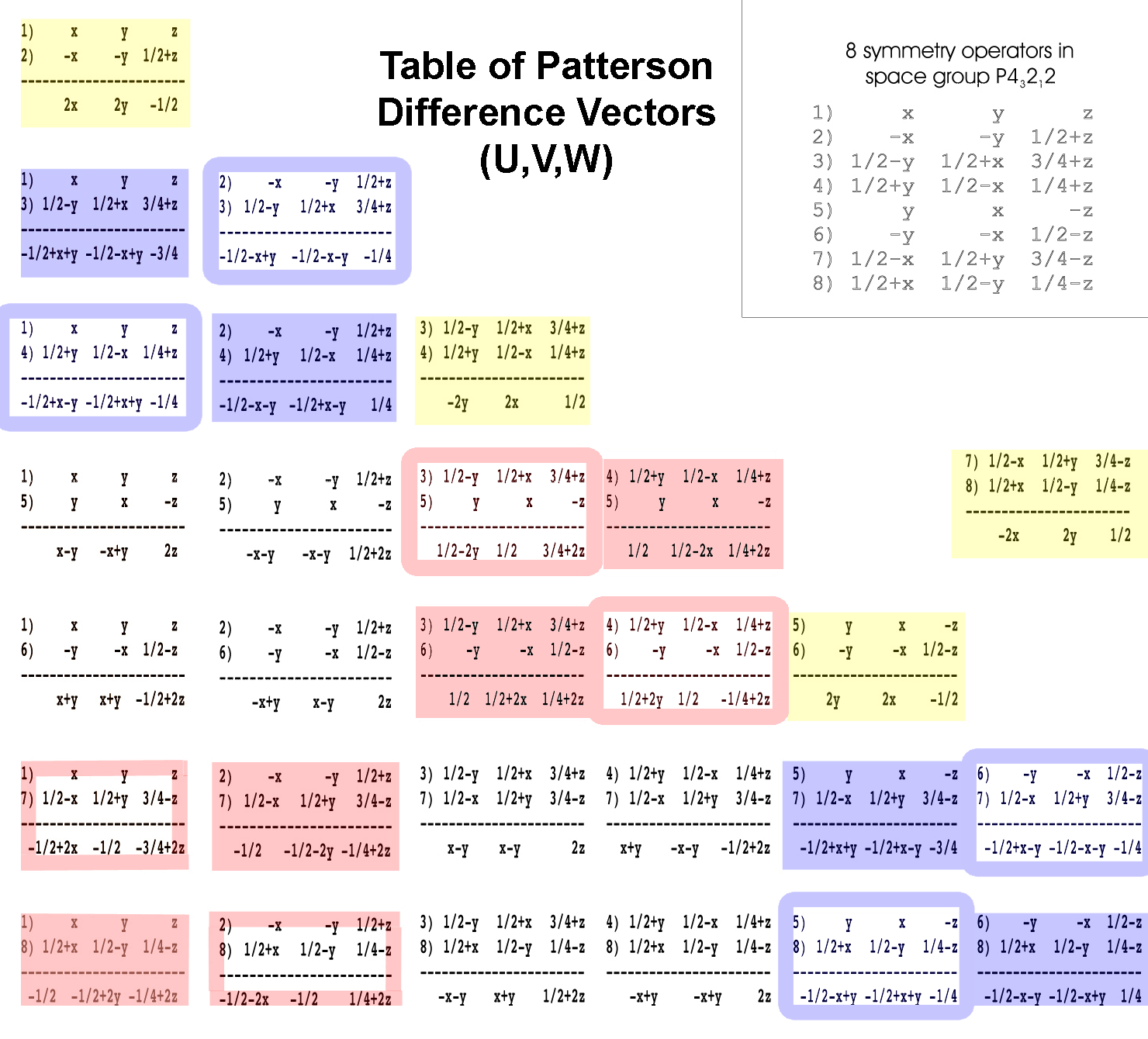 Match the u,v,w with appropriate vector equation and solve for x,y,z algebraically.
Order Height/Rms  Fractional coordinates
                    u       v       w
     1  377.52   0.0000  0.0000  0.0000
     2   33.12   0.4415  0.5585  0.1267
     3   33.12   0.4415  0.4415  0.1267
     4   33.12   0.5585  0.4415  0.1267
     5   33.12   0.5585  0.5585  0.1267
     6   33.12   0.4415  0.4415  0.8733
     7   33.12   0.5585  0.4415  0.8733
     8   33.12   0.4415  0.5585  0.8733
     9   33.12   0.5585  0.5585  0.8733
    10   32.05   0.0081  0.5000  0.6229
    11   32.05   0.5000  0.0081  0.6229
    12   32.05   0.9926  0.5000  0.6229
    13   32.05   0.5000  0.9926  0.6229
    14   32.05   0.5000  0.9926  0.3771
    15   32.05   0.5000  0.0081  0.3771
    16   32.05   0.0081  0.5000  0.3771
    17   31.30   0.4525  0.0586  0.2500
    18   31.30   0.9414  0.4525  0.2500
    19   31.30   0.4525  0.0586  0.7500
    20   31.30   0.9414  0.4525  0.7500
    21   31.30   0.9414  0.5475  0.2500
    22   31.30   0.5475  0.0586  0.7500
    23   31.30   0.9414  0.5475  0.7500
    24   31.30   0.5475  0.0586  0.2500
    25   31.30   0.0586  0.4525  0.2500
    26   31.30   0.0586  0.5475  0.2500
    27   31.30   0.4525  0.9414  0.2500
    28   31.30   0.5475  0.9414  0.2500
    29   31.30   0.0586  0.4525  0.7500
    30   31.30   0.0586  0.5475  0.7500
    31   31.30   0.4525  0.9414  0.7500
    32   31.30   0.5475  0.9414  0.7500
    33   30.79   0.3954  0.4941  0.5000
    34   30.79   0.6046  0.4941  0.5000
    35   30.79   0.4941  0.3954  0.5000
    36   30.79   0.5059  0.3954  0.5000
    37   30.79   0.3954  0.5059  0.5000
    38   30.79   0.6046  0.5059  0.5000
    39   30.79   0.4941  0.6046  0.5000
    40   30.79   0.5059  0.6046  0.5000
    41   28.98   0.1060  0.5000  0.1229
    42   28.98   0.8940  0.5000  0.1229
    43   28.98   0.5000  0.1060  0.1229
    44   28.98   0.5000  0.8940  0.1229
    45   28.98   0.1060  0.5000  0.8771
    46   28.98   0.5000  0.1060  0.8771
    47   28.98   0.8940  0.5000  0.8771
    48   28.98   0.5000  0.8940  0.8771
    49   27.88   0.0470  0.9521  0.6269
    50   27.88   0.9530  0.9521  0.6269
    51   27.88   0.9530  0.9521  0.3731
    52   27.88   0.9521  0.9530  0.3731
    53   27.88   0.9521  0.0470  0.6269
    54   27.88   0.0470  0.0479  0.6269
    55   27.88   0.9530  0.0479  0.6269
    56   27.88   0.9521  0.0470  0.3731
    57   27.88   0.0470  0.0479  0.3731
    58   27.88   0.9530  0.0479  0.3731
    59   27.88   0.0470  0.9521  0.3731
    60   27.88   0.0479  0.9530  0.3731
    61    9.30   0.0000  0.0170  0.0205
    62
Symm
Op#    u       v      w
2-3) -½+x+y, -½-x-y,  -¼
3-2)  ½-x-y,  ½+x+y,   ¼
1-4) -½+x-y, -½+x+y,  -¼
4-1)  ½-x+y,  ½-x-y,   ¼
6-7) -½+x-y, -½-x-y,  -¼
7-6)  ½-x+y,  ½+x+y,   ¼
5-8) -½-x+y, -½+x+y,  -¼
8-5)  ½+x-y,  ½-x-y,   ¼
1-3) -½+x+y, -½-x+y,  -¾
3-1)  ½-x-y,  ½+x-y,   ¾
2-4) -½-x-y, -½+x-y,   ¼
4-2)  ½+x+y,  ½-x+y,  -¼
5-7) -½+x+y, -½+x-y,  -¾
7-5)  ½-x-y,  ½-x+y,   ¾
6-8)  ½-x-y, -½-x+y,   ¼
8-6) -½+x+y,  ½+x-y,  -¼ 
3-5)   ½-2y,      ½,  -¼+2z
5-3)  -½+2y,     -½,   ¼-2z
4-6)   ½+2y,      ½,  -¼+2z
6-4)  -½-2y,     -½,   ¼-2z
1-7)  -½+2x,     -½,  -¾+2z
7-1)   ½-2x,      ½,   ¾-2z
2-8)  -½-2x,     -½,   ¼+2z
8-2)   ½+2x,      ½,  -¼-2z
4-5)      ½,   ½-2x,   ¼+2z
5-4)     -½,  -½+2x,  -¼-2z
3-6)      ½,   ½+2x,   ¼+2z
6-3)     -½,  -½-2x,  -¼-2z
2-7)     -½,  -½-2y,  -¼+2z
7-2)      ½,   ½+2y,   ¼-2z
1-8)     -½,  -½+2y,  -¼+2z
8-1)      ½,   ½-2y,   ¼-2z
1-2)     2x,     2y,  -½
2-1)    -2x,    -2y,   ½
3-4)    -2y,     2x,   ½
4-3)     2y,    -2x,  -½
5-6)     2y,     2x,  -½
6-5)    -2y,    -2x,   ½
7-8)    -2x,     2y,   ½
8-7)     2x,    -2y,  -½
1-5)    x-y,   -x+y,  2z
5-1)   -x+y,    x-y, -2z
2-5)   -x-y,   -x-y,  ½+2z
5-2)    x+y,    x+y, -½-2z
etc
Match the u,v,w value from Patterson map.


with the appropriate algebraic expression for u,v,w  obtained by subtracting symmetry operators.
Match the u,v,w with appropriate vector equation and solve for x,y,z algebraically.
Order Height/Rms  Fractional coordinates
                    u       v       w
    17   31.30   0.4525  0.0586  0.2500
    18   31.30   0.9414  0.4525  0.2500 
    21   31.30   0.9414  0.5475  0.2500
    24   31.30   0.5475  0.0586  0.2500
    25   31.30   0.0586  0.4525  0.2500
    26   31.30   0.0586  0.5475  0.2500
    27   31.30   0.4525  0.9414  0.2500
    28   31.30   0.5475  0.9414  0.2500
    19   31.30   0.4525  0.0586  0.7500
    20   31.30   0.9414  0.4525  0.7500
    22   31.30   0.5475  0.0586  0.7500
    23   31.30   0.9414  0.5475  0.7500
    29   31.30   0.0586  0.4525  0.7500
    30   31.30   0.0586  0.5475  0.7500
    31   31.30   0.4525  0.9414  0.7500
    32   31.30   0.5475  0.9414  0.7500
    11   32.05   0.5000  0.0081  0.6229
    13   32.05   0.5000  0.9926  0.6229
    14   32.05   0.5000  0.9926  0.3771
    15   32.05   0.5000  0.0081  0.3771
    43   28.98   0.5000  0.1060  0.1229
    44   28.98   0.5000  0.8940  0.1229
    46   28.98   0.5000  0.1060  0.8771
    48   28.98   0.5000  0.8940  0.8771
    10   32.05   0.0081  0.5000  0.6229
    12   32.05   0.9926  0.5000  0.6229
    16   32.05   0.0081  0.5000  0.3771
    41   28.98   0.1060  0.5000  0.1229
    42   28.98   0.8940  0.5000  0.1229
    45   28.98   0.1060  0.5000  0.8771
    47   28.98   0.8940  0.5000  0.8771
    33   30.79   0.3954  0.4941  0.5000
    34   30.79   0.6046  0.4941  0.5000
    35   30.79   0.4941  0.3954  0.5000
    36   30.79   0.5059  0.3954  0.5000
    37   30.79   0.3954  0.5059  0.5000
    38   30.79   0.6046  0.5059  0.5000
    39   30.79   0.4941  0.6046  0.5000
    40   30.79   0.5059  0.6046  0.5000
     1  377.52   0.0000  0.0000  0.0000
     2   33.12   0.4415  0.5585  0.1267
     3   33.12   0.4415  0.4415  0.1267
     4   33.12   0.5585  0.4415  0.1267
     5   33.12   0.5585  0.5585  0.1267
     6   33.12   0.4415  0.4415  0.8733
     7   33.12   0.5585  0.4415  0.8733
     8   33.12   0.4415  0.5585  0.8733
     9   33.12   0.5585  0.5585  0.8733
    49   27.88   0.0470  0.9521  0.6269
    50   27.88   0.9530  0.9521  0.6269
    51   27.88   0.9530  0.9521  0.3731
    52   27.88   0.9521  0.9530  0.3731
    53   27.88   0.9521  0.0470  0.6269
    54   27.88   0.0470  0.0479  0.6269
    55   27.88   0.9530  0.0479  0.6269
    56   27.88   0.9521  0.0470  0.3731
    57   27.88   0.0470  0.0479  0.3731
    58   27.88   0.9530  0.0479  0.3731
    59   27.88   0.0470  0.9521  0.3731
    60   27.88   0.0479  0.9530  0.3731
    61    9.30   0.0000  0.0170  0.0205
    62
Symm
Op#    u       v      w
2-3) -½+x+y, -½-x-y,  -¼
3-2)  ½-x-y,  ½+x+y,   ¼
1-4) -½+x-y, -½+x+y,  -¼
4-1)  ½-x+y,  ½-x-y,   ¼
6-7) -½+x-y, -½-x-y,  -¼
7-6)  ½-x+y,  ½+x+y,   ¼
5-8) -½-x+y, -½+x+y,  -¼
8-5)  ½+x-y,  ½-x-y,   ¼
1-3) -½+x+y, -½-x+y,  -¾
3-1)  ½-x-y,  ½+x-y,   ¾
2-4) -½-x-y, -½+x-y,   ¼
4-2)  ½+x+y,  ½-x+y,  -¼
5-7) -½+x+y, -½+x-y,  -¾
7-5)  ½-x-y,  ½-x+y,   ¾
6-8)  ½-x-y, -½-x+y,   ¼
8-6) -½+x+y,  ½+x-y,  -¼
3-5)   ½-2y,      ½,  -¼+2z
5-3)  -½+2y,     -½,   ¼-2z
4-6)   ½+2y,      ½,  -¼+2z
6-4)  -½-2y,     -½,   ¼-2z
1-7)  -½+2x,     -½,  -¾+2z
7-1)   ½-2x,      ½,   ¾-2z
2-8)  -½-2x,     -½,   ¼+2z
8-2)   ½+2x,      ½,  -¼-2z
4-5)      ½,   ½-2x,   ¼+2z
5-4)     -½,  -½+2x,  -¼-2z
3-6)      ½,   ½+2x,   ¼+2z
6-3)     -½,  -½-2x,  -¼-2z
2-7)     -½,  -½-2y,  -¼+2z
7-2)      ½,   ½+2y,   ¼-2z
1-8)     -½,  -½+2y,  -¼+2z
8-1)      ½,   ½-2y,   ¼-2z
1-2)     2x,     2y,  -½
2-1)    -2x,    -2y,   ½
3-4)    -2y,     2x,   ½
4-3)     2y,    -2x,  -½
5-6)     2y,     2x,  -½
6-5)    -2y,    -2x,   ½
7-8)    -2x,     2y,   ½
8-7)     2x,    -2y,  -½
1-5)    x-y,   -x+y,  2z
5-1)   -x+y,    x-y, -2z
2-5)   -x-y,   -x-y,  ½+2z
5-2)    x+y,    x+y, -½-2z
etc
Match the u,v,w value from Patterson map.


with the appropriate algebraic expression for u,v,w  obtained by subtracting symmetry operators.
The utility of Harker sections
A Harker section is a plane where we expect to find Patterson peaks arising from crystallographic symmetry such as rotation or screw axes.
Harker sections are indicated whenever a difference between symmetry operators defines a plane (i.e. produces a constant for one of the coordinate dimensions).
Harker sections are helpful because they can eliminate the ambiguity of assigning a Patterson peak to its corresponding symmetry equivalent positions.
chances for an incorrect assignment would be high if we made the assignments randomly.  
Incorrect assignment would lead to incorrect x,y,z coordinates.
Why is there a Harker section on w=¼?
43
Along 43 axis, symmetry equivalent molecules are translated by a quarter of the unit cell.
So, vectors between successive symmetry equivalent atoms along this screw axis always have a “z” component of  ¼ of the unit cell length, c.
So, w = ¼
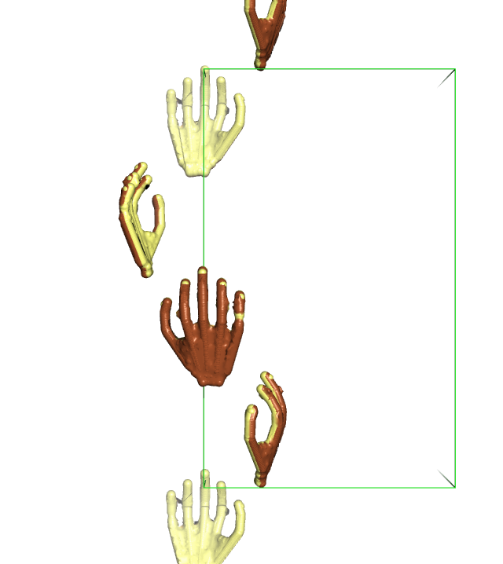 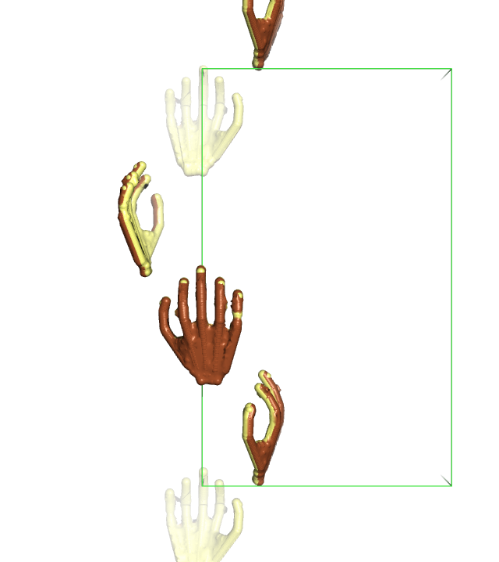 ¼
¼
¼
¼
w
v
u
Match the u,v,w with appropriate vector equation and solve for x,y,z algebraically.
Order Height/Rms  Fractional coordinates
                    u       v       w
    17   31.30   0.4525  0.0586  0.2500
    18   31.30   0.9414  0.4525  0.2500 
    21   31.30   0.9414  0.5475  0.2500
    24   31.30   0.5475  0.0586  0.2500
    25   31.30   0.0586  0.4525  0.2500
    26   31.30   0.0586  0.5475  0.2500
    27   31.30   0.4525  0.9414  0.2500
    28   31.30   0.5475  0.9414  0.2500
    19   31.30   0.4525  0.0586  0.7500
    20   31.30   0.9414  0.4525  0.7500
    22   31.30   0.5475  0.0586  0.7500
    23   31.30   0.9414  0.5475  0.7500
    29   31.30   0.0586  0.4525  0.7500
    30   31.30   0.0586  0.5475  0.7500
    31   31.30   0.4525  0.9414  0.7500
    32   31.30   0.5475  0.9414  0.7500
    11   32.05   0.5000  0.0081  0.6229
    13   32.05   0.5000  0.9926  0.6229
    14   32.05   0.5000  0.9926  0.3771
    15   32.05   0.5000  0.0081  0.3771
    43   28.98   0.5000  0.1060  0.1229
    44   28.98   0.5000  0.8940  0.1229
    46   28.98   0.5000  0.1060  0.8771
    48   28.98   0.5000  0.8940  0.8771
    10   32.05   0.0081  0.5000  0.6229
    12   32.05   0.9926  0.5000  0.6229
    16   32.05   0.0081  0.5000  0.3771
    41   28.98   0.1060  0.5000  0.1229
    42   28.98   0.8940  0.5000  0.1229
    45   28.98   0.1060  0.5000  0.8771
    47   28.98   0.8940  0.5000  0.8771
    33   30.79   0.3954  0.4941  0.5000
    34   30.79   0.6046  0.4941  0.5000
    35   30.79   0.4941  0.3954  0.5000
    36   30.79   0.5059  0.3954  0.5000
    37   30.79   0.3954  0.5059  0.5000
    38   30.79   0.6046  0.5059  0.5000
    39   30.79   0.4941  0.6046  0.5000
    40   30.79   0.5059  0.6046  0.5000
     1  377.52   0.0000  0.0000  0.0000
     2   33.12   0.4415  0.5585  0.1267
     3   33.12   0.4415  0.4415  0.1267
     4   33.12   0.5585  0.4415  0.1267
     5   33.12   0.5585  0.5585  0.1267
     6   33.12   0.4415  0.4415  0.8733
     7   33.12   0.5585  0.4415  0.8733
     8   33.12   0.4415  0.5585  0.8733
     9   33.12   0.5585  0.5585  0.8733
    49   27.88   0.0470  0.9521  0.6269
    50   27.88   0.9530  0.9521  0.6269
    51   27.88   0.9530  0.9521  0.3731
    52   27.88   0.9521  0.9530  0.3731
    53   27.88   0.9521  0.0470  0.6269
    54   27.88   0.0470  0.0479  0.6269
    55   27.88   0.9530  0.0479  0.6269
    56   27.88   0.9521  0.0470  0.3731
    57   27.88   0.0470  0.0479  0.3731
    58   27.88   0.9530  0.0479  0.3731
    59   27.88   0.0470  0.9521  0.3731
    60   27.88   0.0479  0.9530  0.3731
    61    9.30   0.0000  0.0170  0.0205
    62
Symm
Op#    u       v      w
2-3) -½-x+y, -½-x-y,  -¼
3-2)  ½+x-y,  ½+x+y,   ¼
1-4) -½+x-y, -½+x+y,  -¼
4-1)  ½-x+y,  ½-x-y,   ¼
6-7) -½+x-y, -½-x-y,  -¼
7-6)  ½-x+y,  ½+x+y,   ¼
5-8) -½-x+y, -½+x+y,  -¼
8-5)  ½+x-y,  ½-x-y,   ¼
1-3) -½+x+y, -½-x+y,  -¾
3-1)  ½-x-y,  ½+x-y,   ¾
2-4) -½-x-y, -½+x-y,   ¼
4-2)  ½+x+y,  ½-x+y,  -¼
5-7) -½+x+y, -½+x-y,  -¾
7-5)  ½-x-y,  ½-x+y,   ¾
6-8)  ½-x-y, -½-x+y,   ¼
8-6) -½+x+y,  ½+x-y,  -¼
3-5)   ½-2y,      ½,  -¼+2z
5-3)  -½+2y,     -½,   ¼-2z
4-6)   ½+2y,      ½,  -¼+2z
6-4)  -½-2y,     -½,   ¼-2z
1-7)  -½+2x,     -½,  -¾+2z
7-1)   ½-2x,      ½,   ¾-2z
2-8)  -½-2x,     -½,   ¼+2z
8-2)   ½+2x,      ½,  -¼-2z
4-5)      ½,   ½-2x,   ¼+2z
5-4)     -½,  -½+2x,  -¼-2z
3-6)      ½,   ½+2x,   ¼+2z
6-3)     -½,  -½-2x,  -¼-2z
2-7)     -½,  -½-2y,  -¼+2z
7-2)      ½,   ½+2y,   ¼-2z
1-8)     -½,  -½+2y,  -¼+2z
8-1)      ½,   ½-2y,   ¼-2z
1-2)     2x,     2y,  -½
2-1)    -2x,    -2y,   ½
3-4)    -2y,     2x,   ½
4-3)     2y,    -2x,  -½
5-6)     2y,     2x,  -½
6-5)    -2y,    -2x,   ½
7-8)    -2x,     2y,   ½
8-7)     2x,    -2y,  -½
1-5)    x-y,   -x+y,  2z
5-1)   -x+y,    x-y, -2z
2-5)   -x-y,   -x-y,  ½+2z
5-2)    x+y,    x+y, -½-2z
etc
I see eight obvious matches for peak #17. Which equation should I use?
½-y      ½+x      ¾+z 
  -( -x       -y      ½+z) 
u=½+x-y  v=½+x+y    w=¼
Symmetry operator 3
-Symmetry operator 2
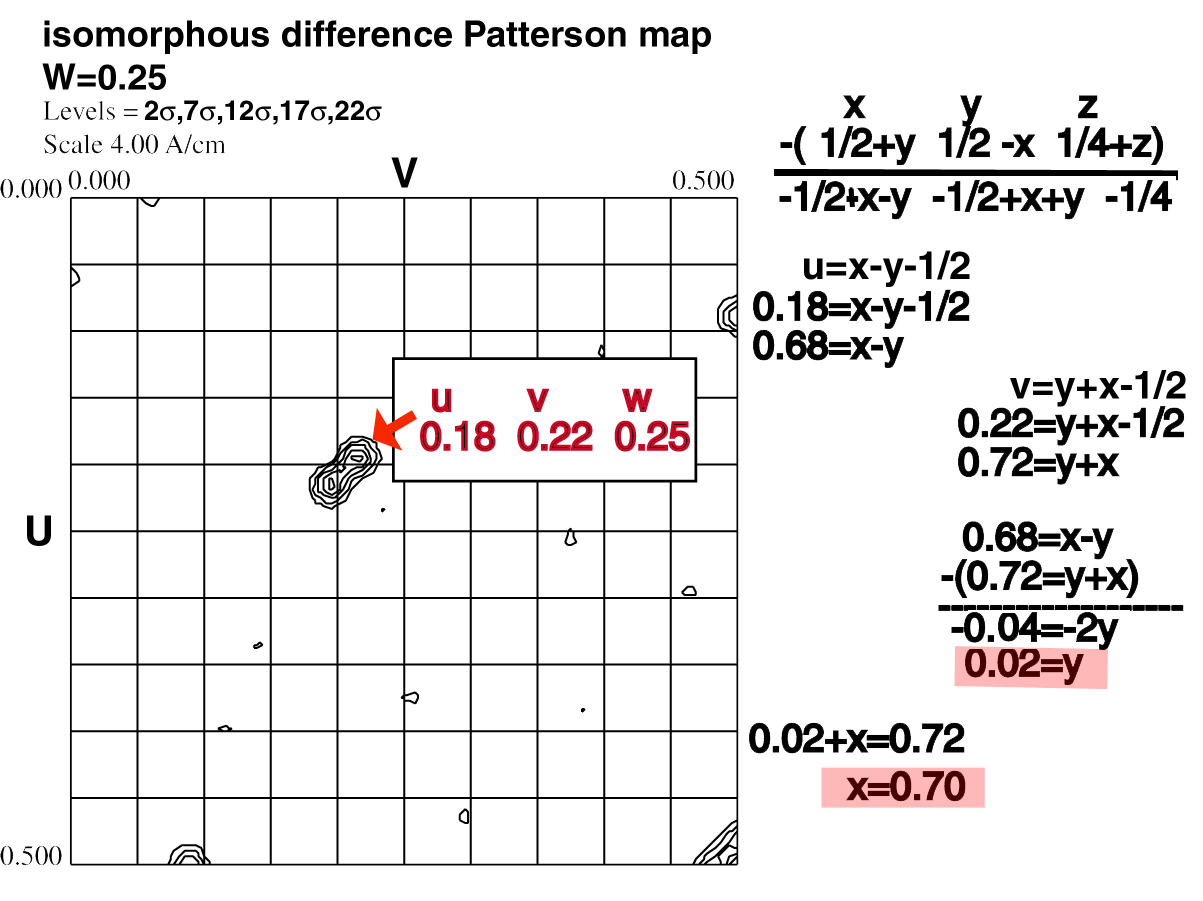 Plug in v and solve for y.
Plug in u and solve for x.
u       v       w
0.4525  0.0586  0.2500
v  = -½ +x +y
 0.0586 = -½ +x +y
 0.5856  =    x +y 

Subtract equations
  0.9525 =     x –y
-(0.5856 =     x +y)
  0.3669=       -2y
 -0.1835 = y
  0.8165 = y
u  =  ½ +x -y
  0.4525 = -½ +x -y
  0.9525 =     x –y

    Add equations
  0.9525 =     x –y
+(0.5856 =     x +y)
  1.5831=    2x

 0.7691 = x
Choice of unit cell origin
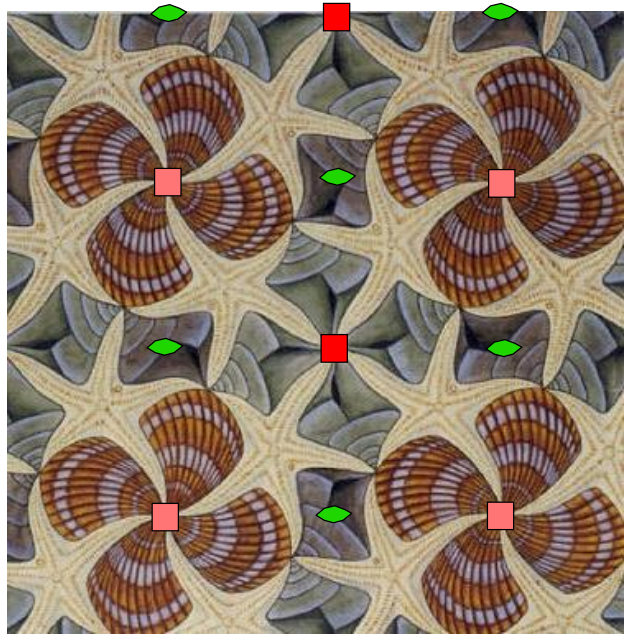 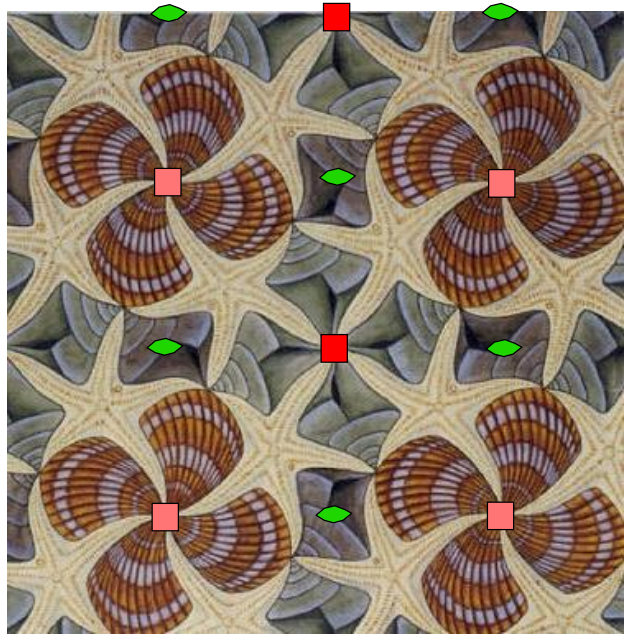 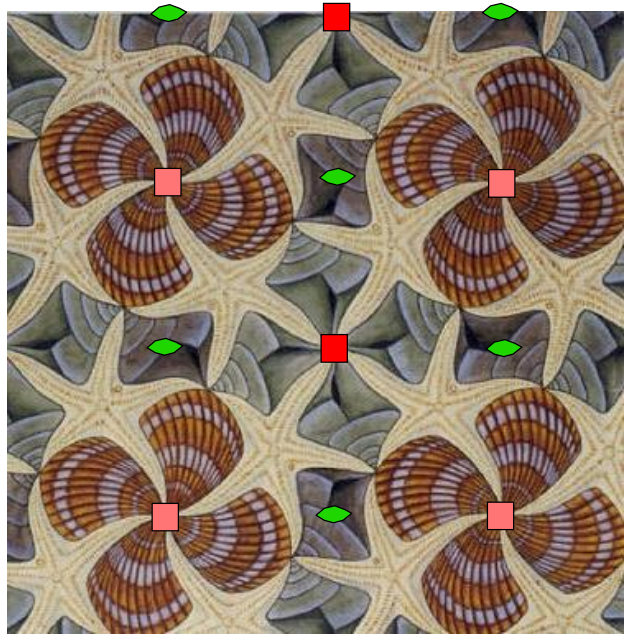 X= 0.77 y=0.82
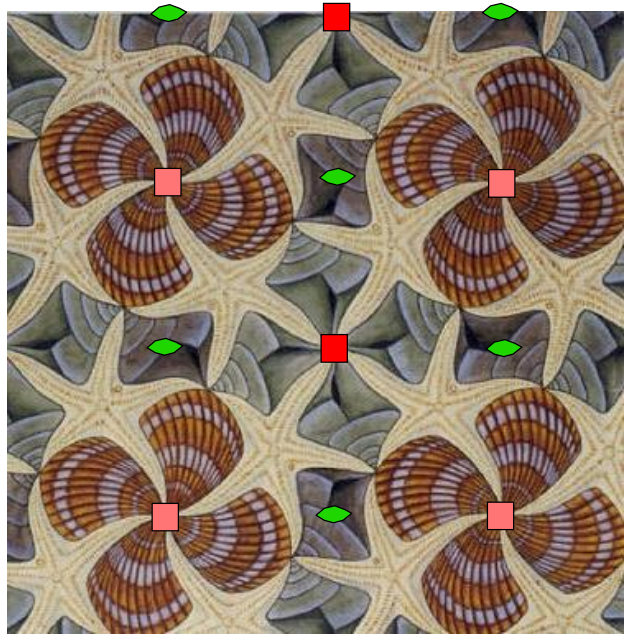 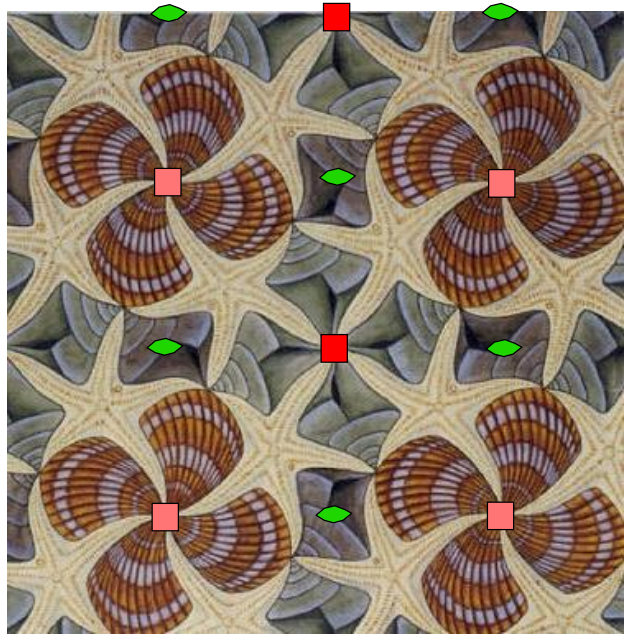 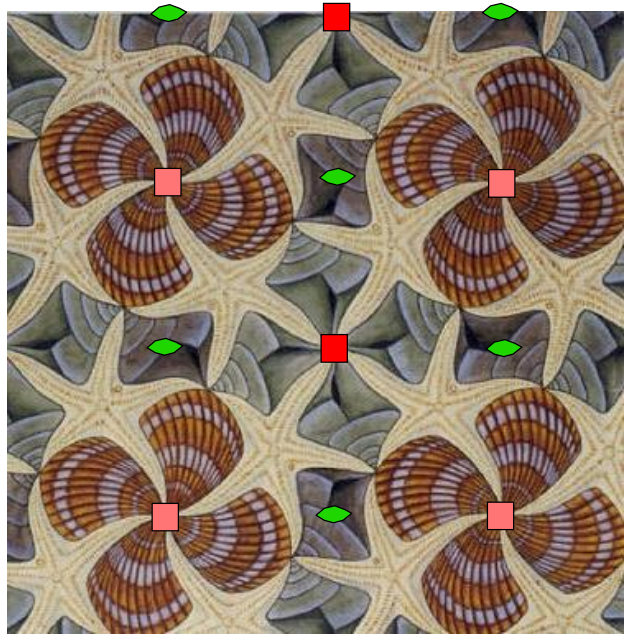 y
x
Choice of unit cell origin
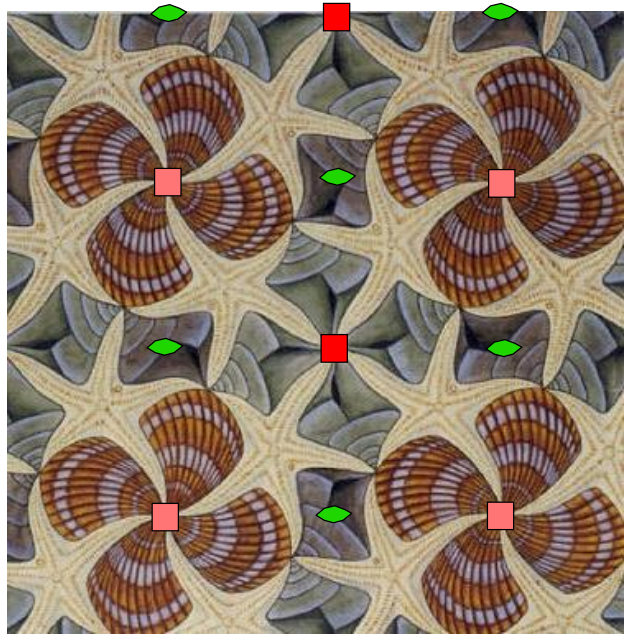 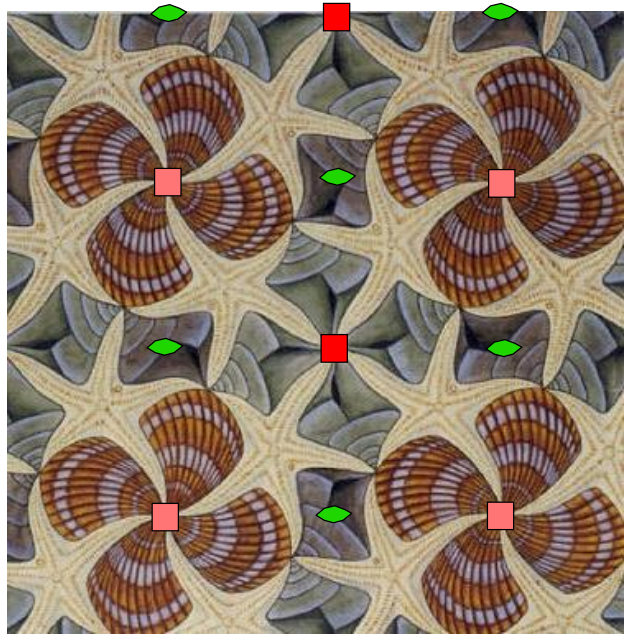 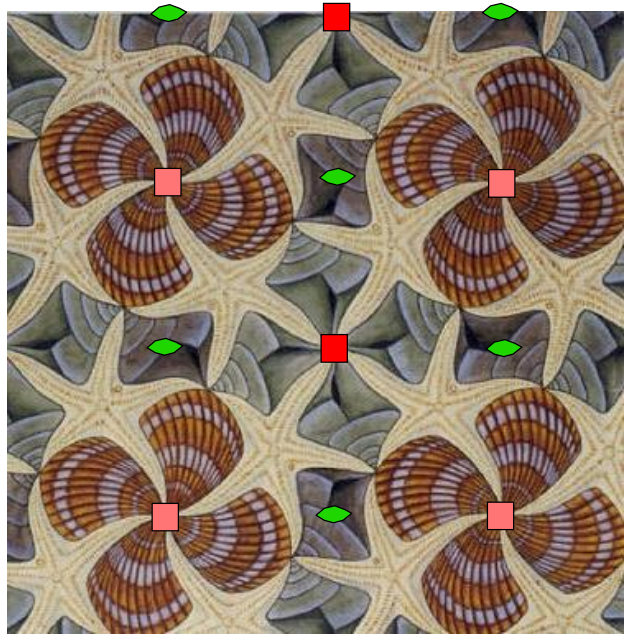 X= 0.27 y=0.32
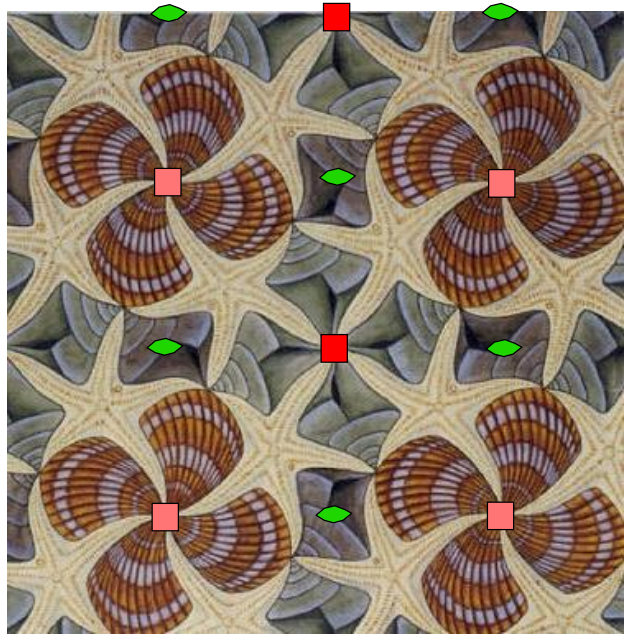 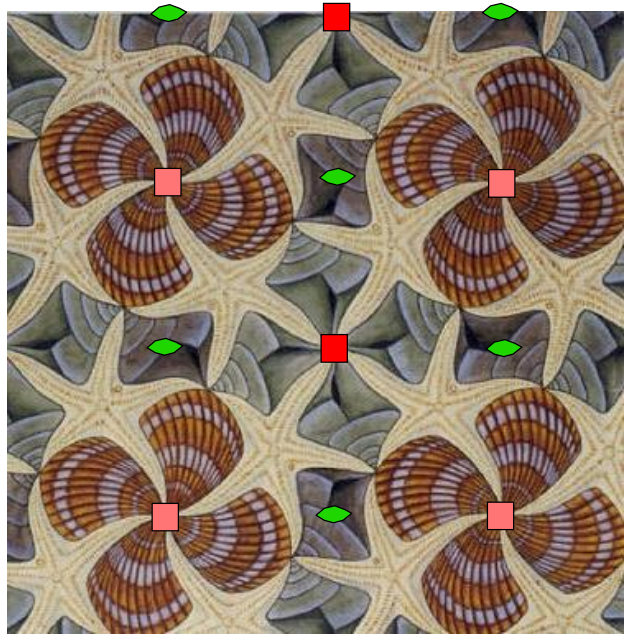 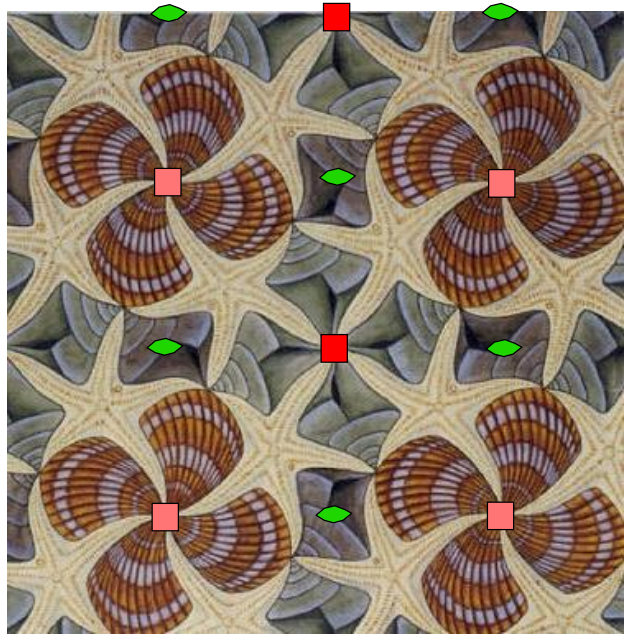 y
x
Cheshire symmetry
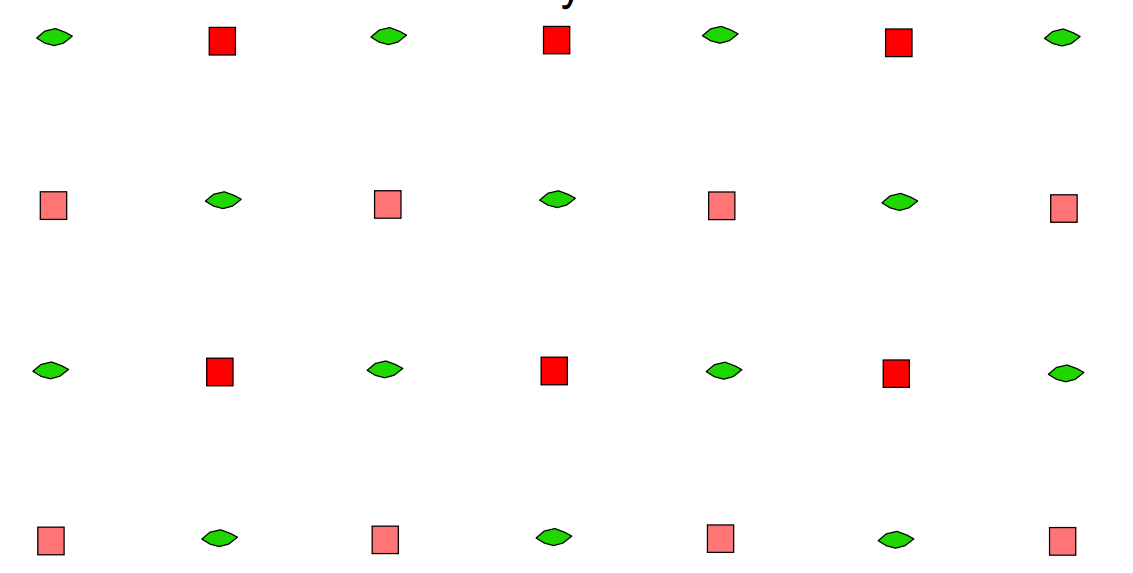 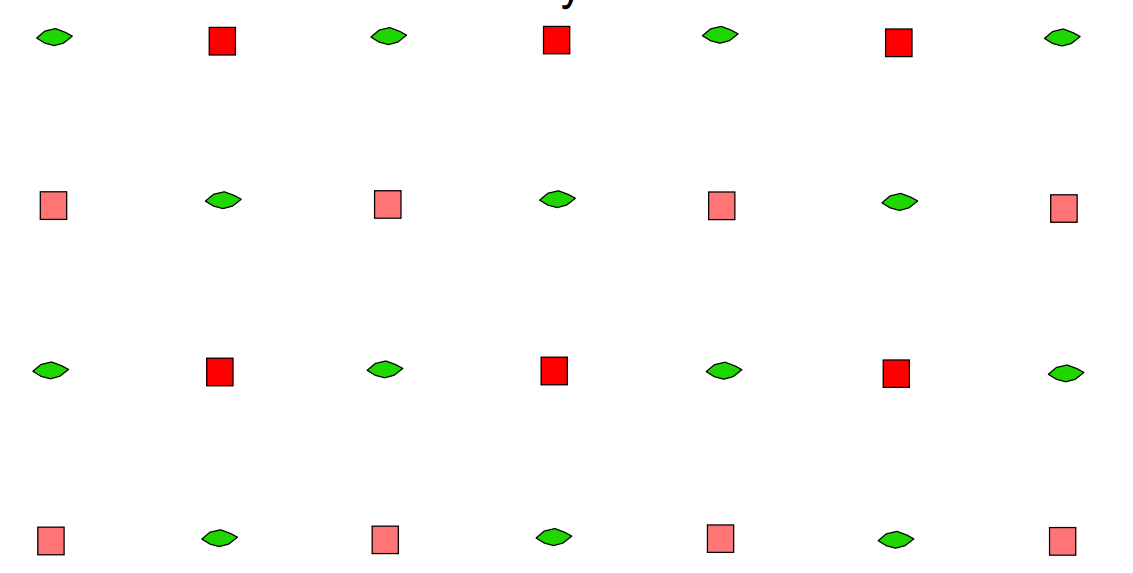 X= 0.27 y=0.32
y
x
Find another equation to solve for z.
Order Height/Rms  Fractional coordinates
                    u       v       w
    17   31.30   0.4525  0.0586  0.2500
    18   31.30   0.9414  0.4525  0.2500 
    21   31.30   0.9414  0.5475  0.2500
    24   31.30   0.5475  0.0586  0.2500
    25   31.30   0.0586  0.4525  0.2500
    26   31.30   0.0586  0.5475  0.2500
    27   31.30   0.4525  0.9414  0.2500
    28   31.30   0.5475  0.9414  0.2500
    19   31.30   0.4525  0.0586  0.7500
    20   31.30   0.9414  0.4525  0.7500
    22   31.30   0.5475  0.0586  0.7500
    23   31.30   0.9414  0.5475  0.7500
    29   31.30   0.0586  0.4525  0.7500
    30   31.30   0.0586  0.5475  0.7500
    31   31.30   0.4525  0.9414  0.7500
    32   31.30   0.5475  0.9414  0.7500
    11   32.05   0.5000  0.0081  0.6229
    13   32.05   0.5000  0.9926  0.6229
    14   32.05   0.5000  0.9926  0.3771
    15   32.05   0.5000  0.0081  0.3771
    43   28.98   0.5000  0.1060  0.1229
    44   28.98   0.5000  0.8940  0.1229
    46   28.98   0.5000  0.1060  0.8771
    48   28.98   0.5000  0.8940  0.8771
    10   32.05   0.0081  0.5000  0.6229
    12   32.05   0.9926  0.5000  0.6229
    16   32.05   0.0081  0.5000  0.3771
    41   28.98   0.1060  0.5000  0.1229
    42   28.98   0.8940  0.5000  0.1229
    45   28.98   0.1060  0.5000  0.8771
    47   28.98   0.8940  0.5000  0.8771
    33   30.79   0.3954  0.4941  0.5000
    34   30.79   0.6046  0.4941  0.5000
    35   30.79   0.4941  0.3954  0.5000
    36   30.79   0.5059  0.3954  0.5000
    37   30.79   0.3954  0.5059  0.5000
    38   30.79   0.6046  0.5059  0.5000
    39   30.79   0.4941  0.6046  0.5000
    40   30.79   0.5059  0.6046  0.5000
     1  377.52   0.0000  0.0000  0.0000
     2   33.12   0.4415  0.5585  0.1267
     3   33.12   0.4415  0.4415  0.1267
     4   33.12   0.5585  0.4415  0.1267
     5   33.12   0.5585  0.5585  0.1267
     6   33.12   0.4415  0.4415  0.8733
     7   33.12   0.5585  0.4415  0.8733
     8   33.12   0.4415  0.5585  0.8733
     9   33.12   0.5585  0.5585  0.8733
    49   27.88   0.0470  0.9521  0.6269
    50   27.88   0.9530  0.9521  0.6269
    51   27.88   0.9530  0.9521  0.3731
    52   27.88   0.9521  0.9530  0.3731
    53   27.88   0.9521  0.0470  0.6269
    54   27.88   0.0470  0.0479  0.6269
    55   27.88   0.9530  0.0479  0.6269
    56   27.88   0.9521  0.0470  0.3731
    57   27.88   0.0470  0.0479  0.3731
    58   27.88   0.9530  0.0479  0.3731
    59   27.88   0.0470  0.9521  0.3731
    60   27.88   0.0479  0.9530  0.3731
    61    9.30   0.0000  0.0170  0.0205
    62
Symm
Op#    u       v      w
2-3) -½-x+y, -½-x-y,  -¼
3-2)  ½+x-y,  ½+x+y,   ¼
1-4) -½+x-y, -½+x+y,  -¼
4-1)  ½-x+y,  ½-x-y,   ¼
6-7) -½+x-y, -½-x-y,  -¼
7-6)  ½-x+y,  ½+x+y,   ¼
5-8) -½-x+y, -½+x+y,  -¼
8-5)  ½+x-y,  ½-x-y,   ¼
1-3) -½+x+y, -½-x+y,  -¾
3-1)  ½-x-y,  ½+x-y,   ¾
2-4) -½-x-y, -½+x-y,   ¼
4-2)  ½+x+y,  ½-x+y,  -¼
5-7) -½+x+y, -½+x-y,  -¾
7-5)  ½-x-y,  ½-x+y,   ¾
6-8)  ½-x-y, -½-x+y,   ¼
8-6) -½+x+y,  ½+x-y,  -¼
4-5)      ½,   ½-2x,   ¼+2z
5-4)     -½,  -½+2x,  -¼-2z
3-6)      ½,   ½+2x,   ¼+2z
6-3)     -½,  -½-2x,  -¼-2z
2-7)     -½,  -½-2y,  -¼+2z
7-2)      ½,   ½+2y,   ¼-2z
1-8)     -½,  -½+2y,  -¼+2z
8-1)      ½,   ½-2y,   ¼-2z
3-5)   ½-2y,      ½,  -¼+2z
5-3)  -½+2y,     -½,   ¼-2z
4-6)   ½+2y,      ½,  -¼+2z
6-4)  -½-2y,     -½,   ¼-2z
1-7)  -½+2x,     -½,  -¾+2z
7-1)   ½-2x,      ½,   ¾-2z
2-8)  -½-2x,     -½,   ¼+2z
8-2)   ½+2x,      ½,  -¼-2z
1-2)     2x,     2y,  -½
2-1)    -2x,    -2y,   ½
3-4)    -2y,     2x,   ½
4-3)     2y,    -2x,  -½
5-6)     2y,     2x,  -½
6-5)    -2y,    -2x,   ½
7-8)    -2x,     2y,   ½
8-7)     2x,    -2y,  -½
1-5)    x-y,   -x+y,  2z
5-1)   -x+y,    x-y, -2z
2-5)   -x-y,   -x-y,  ½+2z
5-2)    x+y,    x+y, -½-2z
etc
I see eight obvious matches for peak 11. Which equation should I use?

Use the equation that yields the previously obtained value of “x” or “y”
½-y     ½+x     ¾+z 
-( -y      -x     ½-z )
 u= ½  v=½+2x  w= ¼+2z
Symmetry operator 3
-Symmetry operator 6
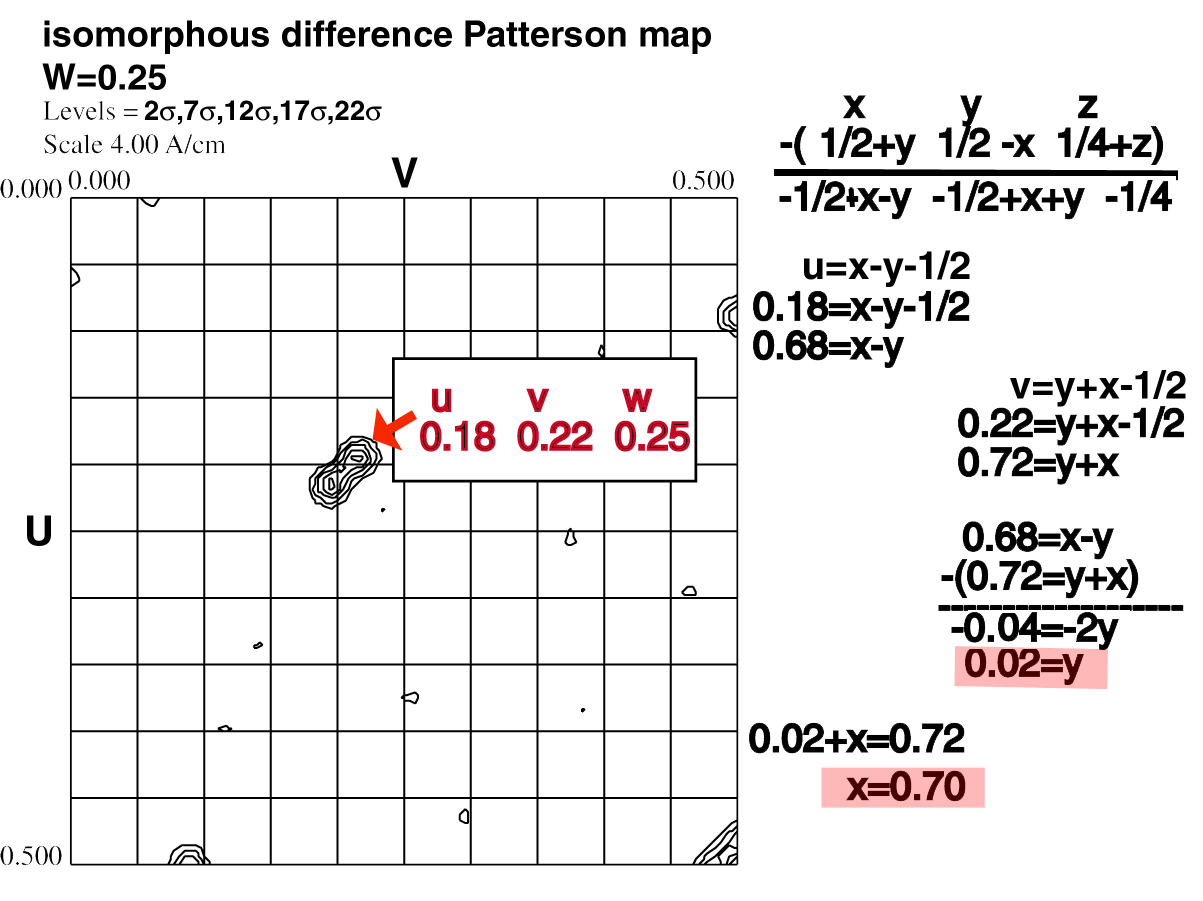 Plug in v, solve for x:
Plug in w, solve for z:
u       v       w
0.5000  0.0081  0.6229
v =  ½ + 2x
 0.0081 =  ½ + 2x
-0.4919 =      2x
-0.2460 =       x
 0.7541 =       x
w = ¼ + 2z
 0.6229 = ¼ + 2z
 0.3729 = 2z
 0.1865 = z
Combine answers from two Harker sections to get heavy atom x,y,z coordinates
From w=¼   x=0.7691   y=0.8165
From u=½   x=0.7541              z=0.1865
Combined   x=0.7541   y=0.8165   z=0.1865
Other 7 sites in unit cell can be obtained by applying space group symmetry operations
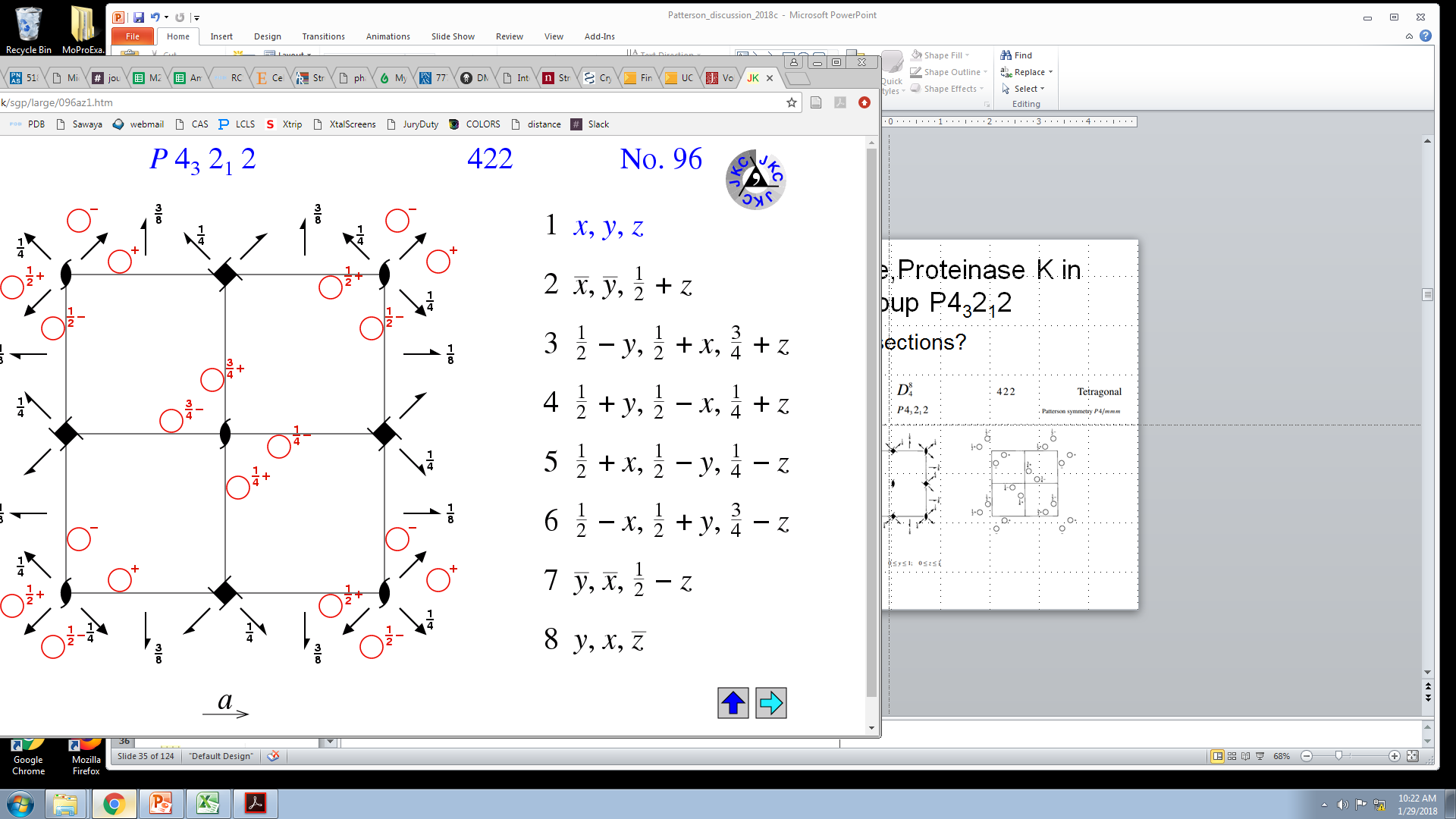 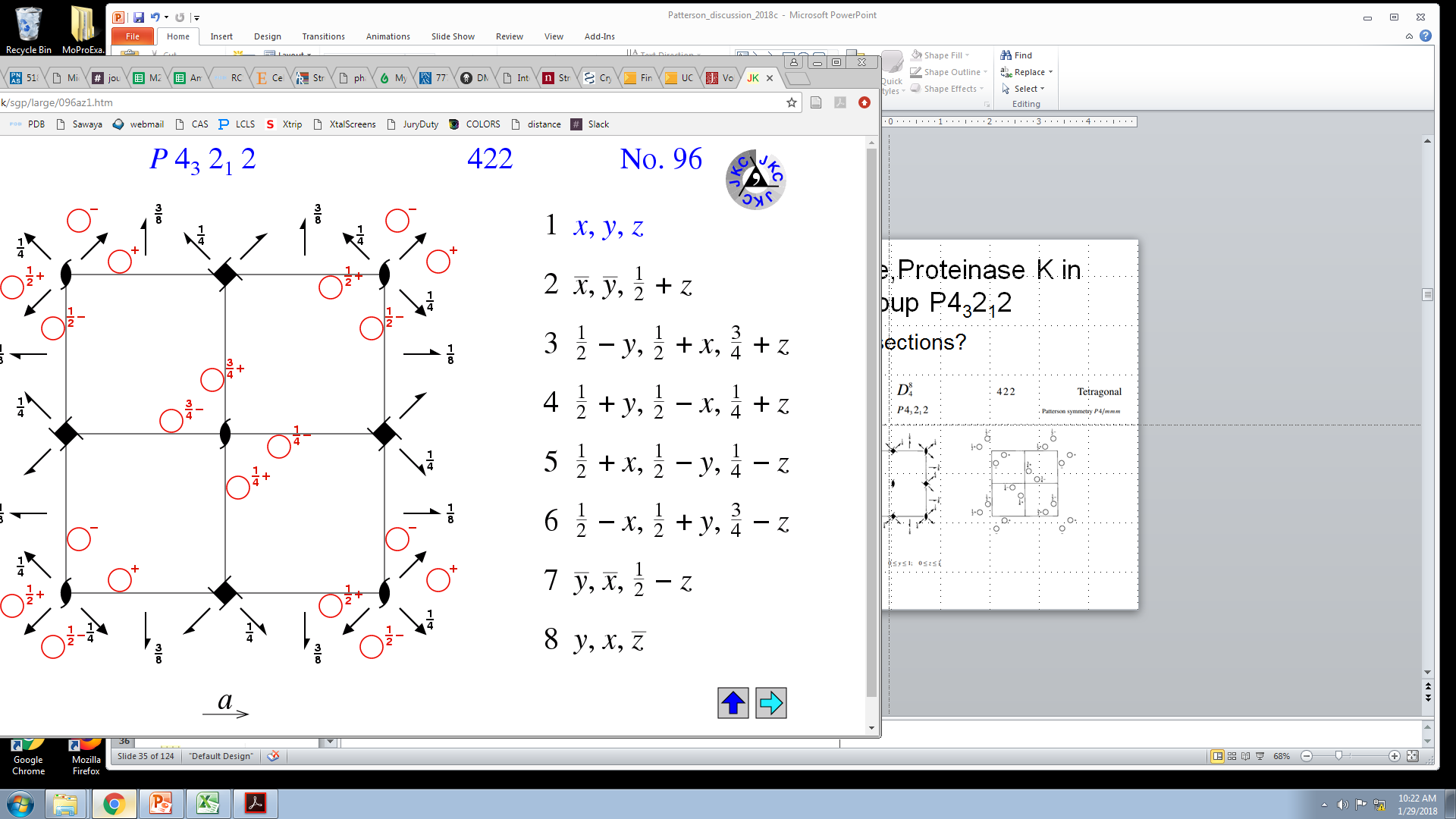 Check that this x,y,z can predict all peaks in the difference Patterson map
Combined   x=0.7541   y=0.8165   z=0.1865
Solve for each u,v,w.  Overlay predictions on Patterson map
Symm
Op#    u       v      w
2-3) -½-x+y, -½-x-y,  -¼
3-2)  ½+x-y,  ½+x+y,   ¼
1-4) -½+x-y, -½+x+y,  -¼
4-1)  ½-x+y,  ½-x-y,   ¼
6-7) -½+x-y, -½-x-y,  -¼
7-6)  ½-x+y,  ½+x+y,   ¼
5-8) -½-x+y, -½+x+y,  -¼
8-5)  ½+x-y,  ½-x-y,   ¼
1-3) -½+x+y, -½-x+y,  -¾
3-1)  ½-x-y,  ½+x-y,   ¾
2-4) -½-x-y, -½+x-y,   ¼
4-2)  ½+x+y,  ½-x+y,  -¼
5-7) -½+x+y, -½+x-y,  -¾
7-5)  ½-x-y,  ½-x+y,   ¾
6-8)  ½-x-y, -½-x+y,   ¼
8-6) -½+x+y,  ½+x-y,  -¼
4-5)      ½,   ½-2x,   ¼+2z
5-4)     -½,  -½+2x,  -¼-2z
3-6)      ½,   ½+2x,   ¼+2z
6-3)     -½,  -½-2x,  -¼-2z
2-7)     -½,  -½-2y,  -¼+2z
7-2)      ½,   ½+2y,   ¼-2z
1-8)     -½,  -½+2y,  -¼+2z
8-1)      ½,   ½-2y,   ¼-2z
3-5)   ½-2y,      ½,  -¼+2z
5-3)  -½+2y,     -½,   ¼-2z
4-6)   ½+2y,      ½,  -¼+2z
6-4)  -½-2y,     -½,   ¼-2z
1-7)  -½+2x,     -½,  -¾+2z
7-1)   ½-2x,      ½,   ¾-2z
2-8)  -½-2x,     -½,   ¼+2z
8-2)   ½+2x,      ½,  -¼-2z
1-2)     2x,     2y,  -½
2-1)    -2x,    -2y,   ½
3-4)    -2y,     2x,   ½
4-3)     2y,    -2x,  -½
5-6)     2y,     2x,  -½
6-5)    -2y,    -2x,   ½
7-8)    -2x,     2y,   ½
8-7)     2x,    -2y,  -½
1-5)    x-y,   -x+y,  2z
5-1)   -x+y,    x-y, -2z
2-5)   -x-y,   -x-y,  ½+2z
5-2)    x+y,    x+y, -½-2z
etc
Check that this x,y,z can predict all peaks in the difference Patterson map
Combined   x=0.7541   y=0.8165   z=0.1865
Solve for each u,v,w.  Overlay predictions on Patterson map
If you see a peak with no prediction (+) something went wrong. 
Check algebra.
If algebra is OK, then the problem could arise from an ambiguity between solutions for P41212 and P43212. 
Swap space groups or negate x of x,y,z, and calculate Patterson predictions from –x,y,z
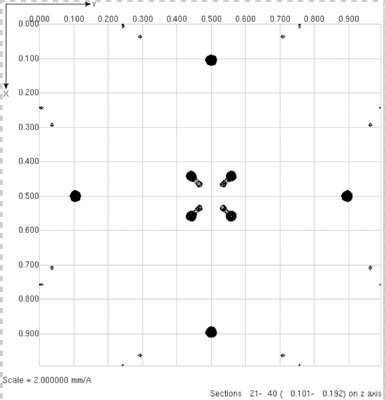 +
+
+
+
+
+
+
+
Check that this x,y,z can predict all peaks in the difference Patterson map
Combined   x=-0.7541   y=0.8165   z=0.1865
Solve for each u,v,w.  Overlay predictions on Patterson map
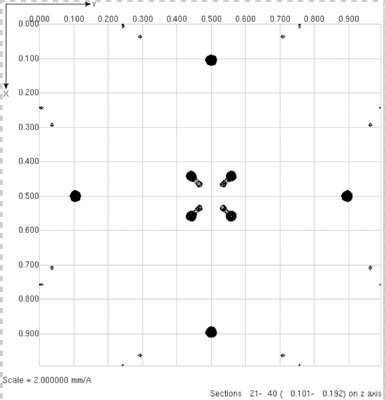 All major Patterson peaks will be predicted if the heavy atom coordinates are correct.
+
+
+
+
+
+
+
+
Questions?
In practice